ХМАО - Югра, город Лангепас ЛГ МАОУ ДО  «ДШИ»художественное отделение
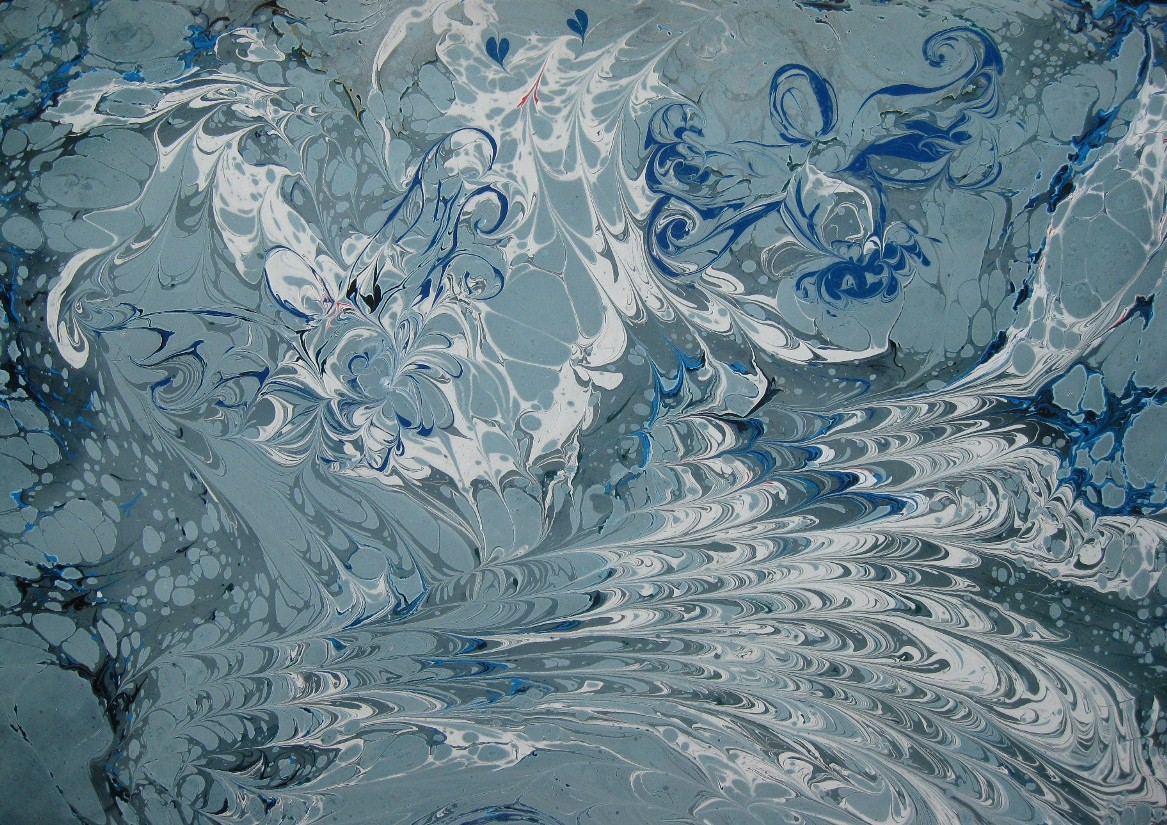 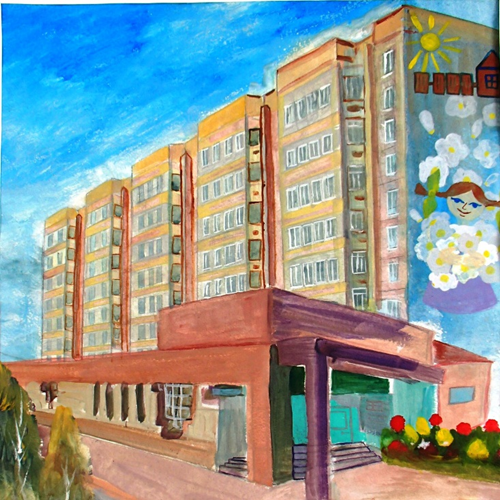 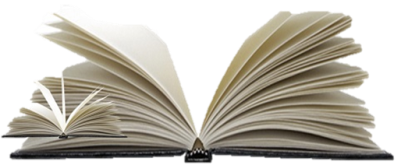 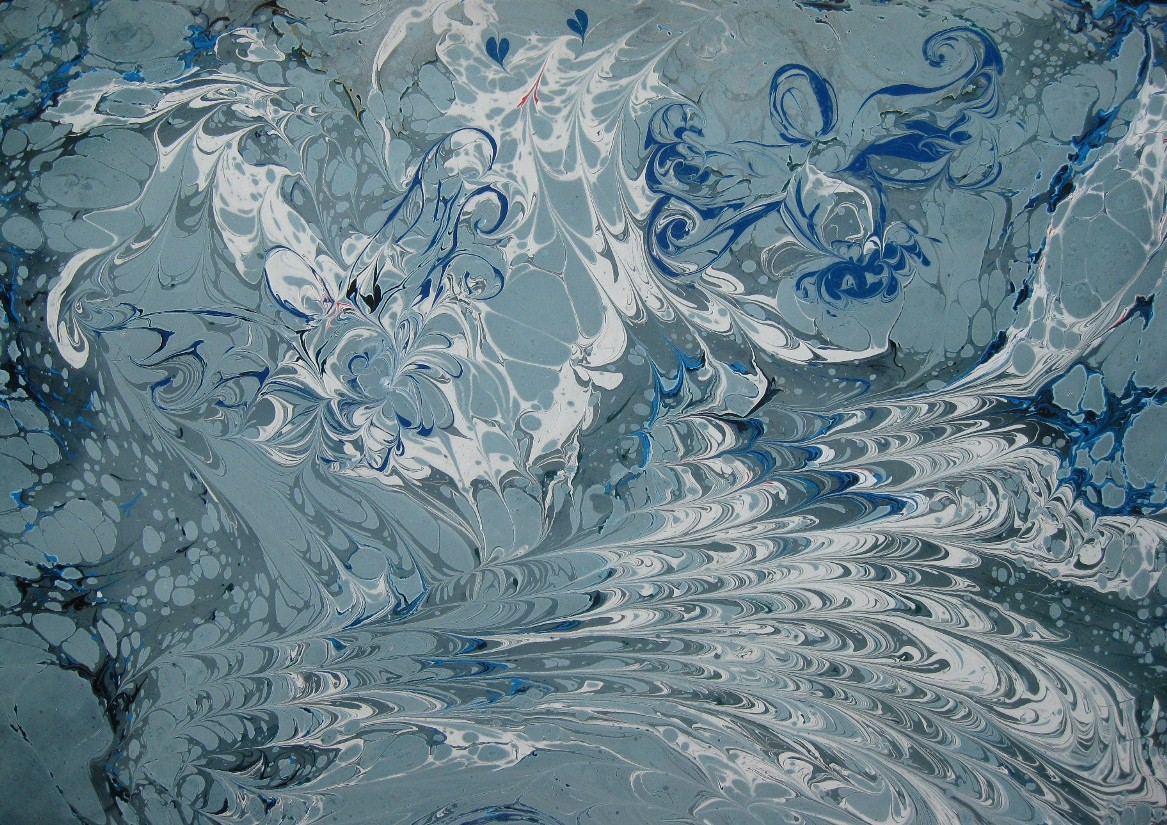 Преподаватель 
Лемьева 
Галина 
Николаевна
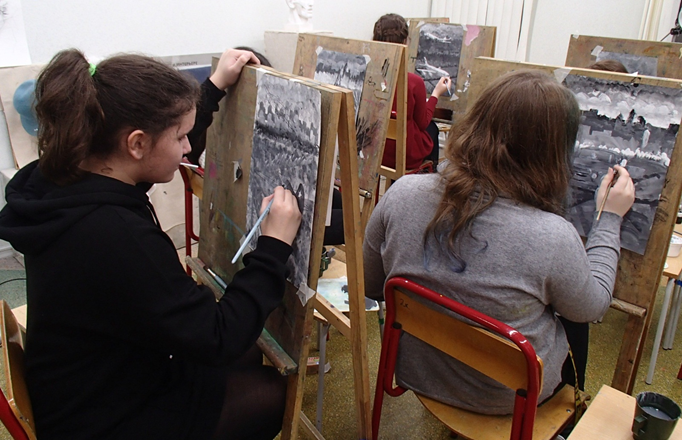 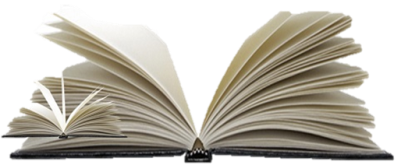 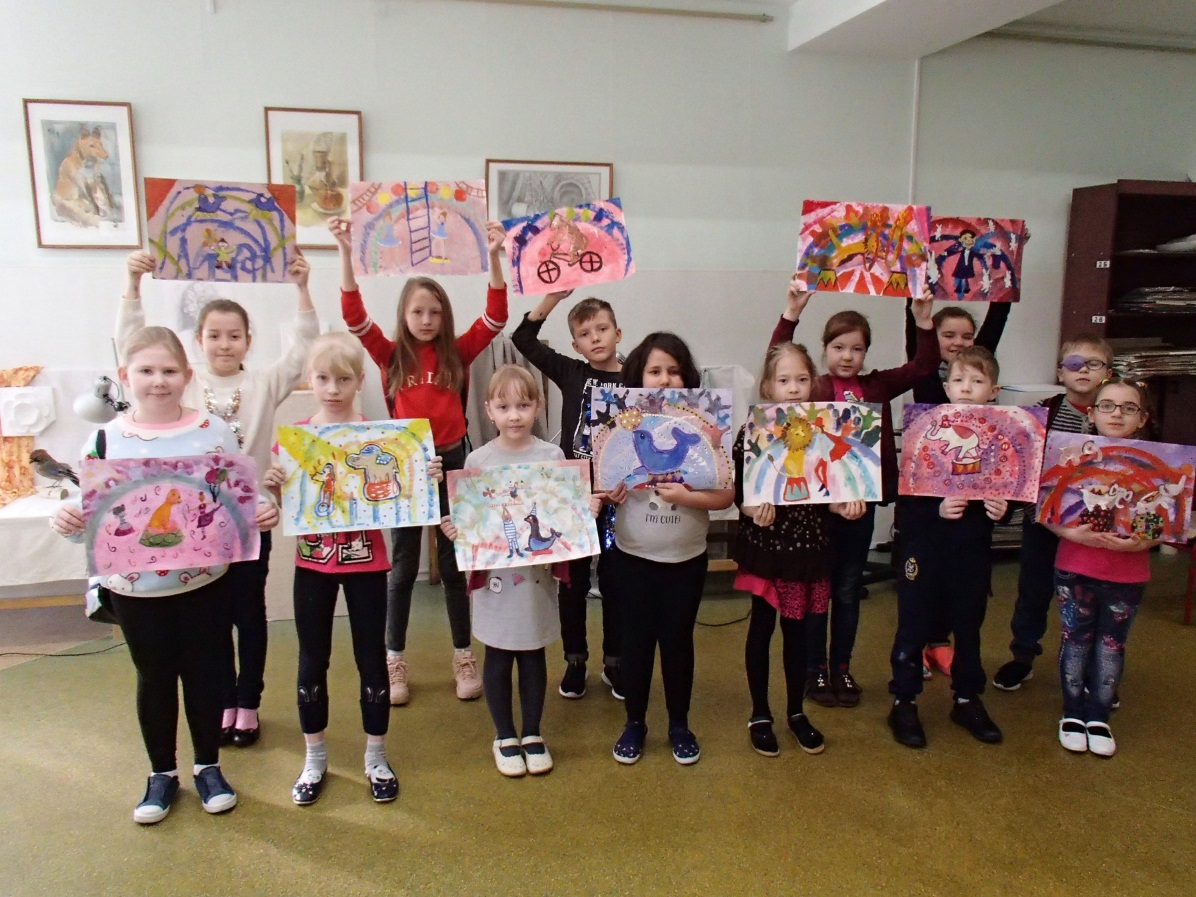 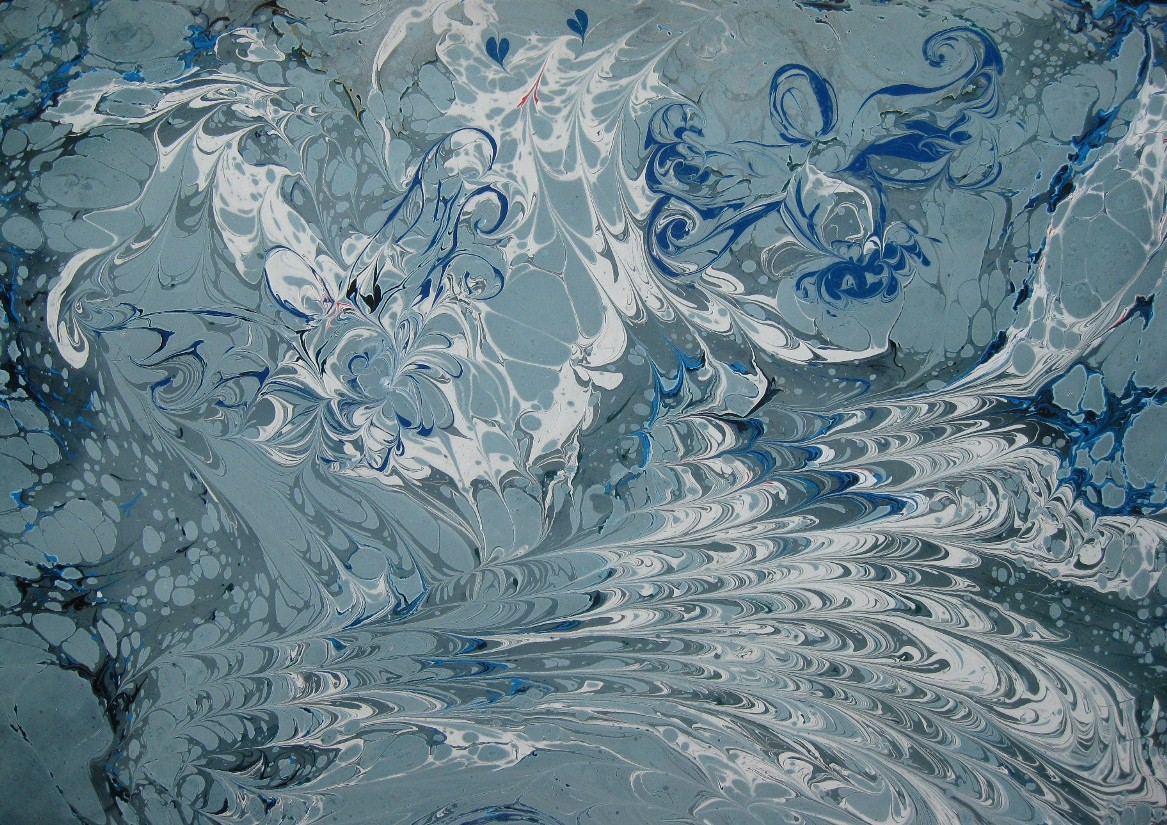 Проектная деятельность

«Социально - образовательный проект «Иллюстрация книги» (графика).
Доклад.
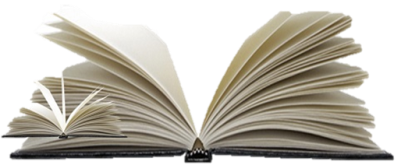 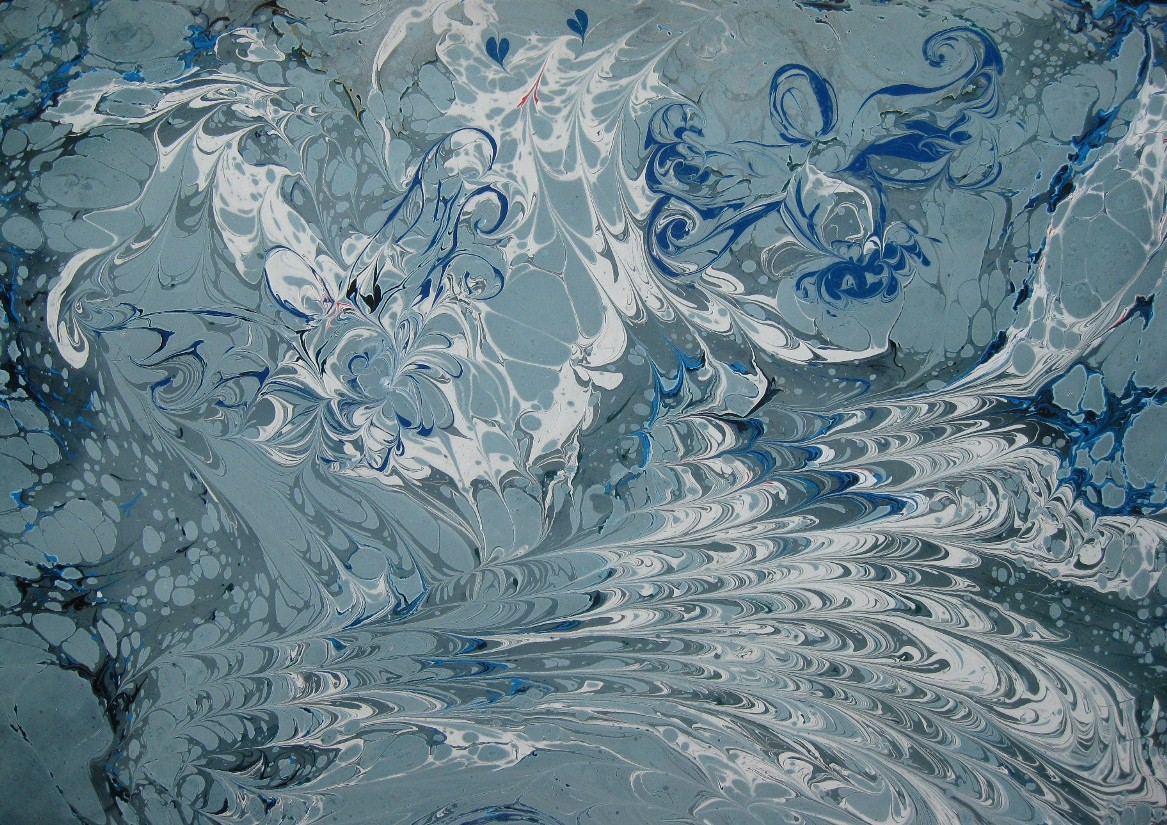 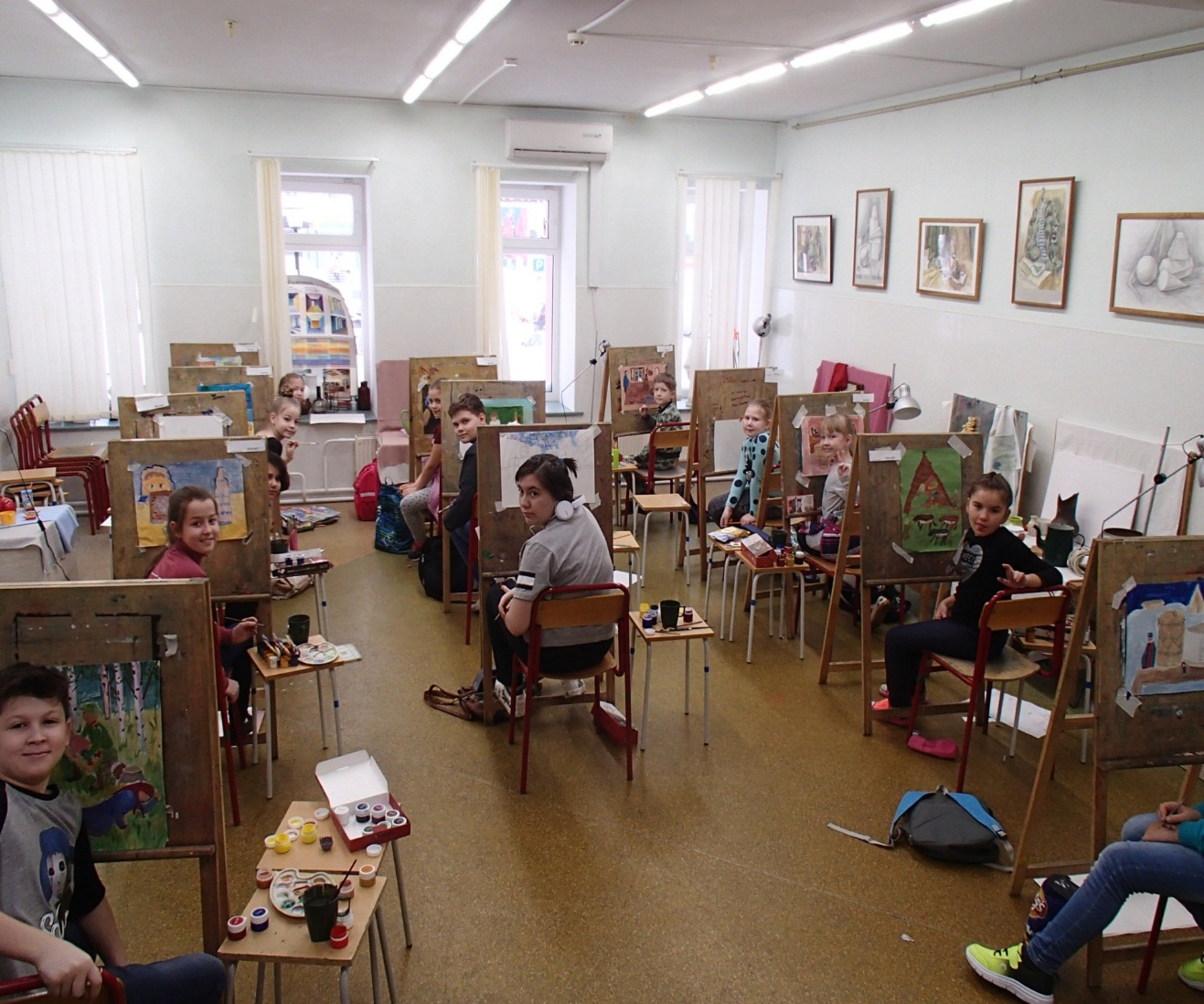 «Чтобы ребята состоялись в жизни, в профессии, добились успеха, смогли реализовать себя в интересах страны, нам важно сделать новые качественные шаги в развитии отечественного технического образования, с детства обратить особое внимание на направления, которые определят новый технологический уклад или уже определяют новый технологический уклад».
 В.В. Путин
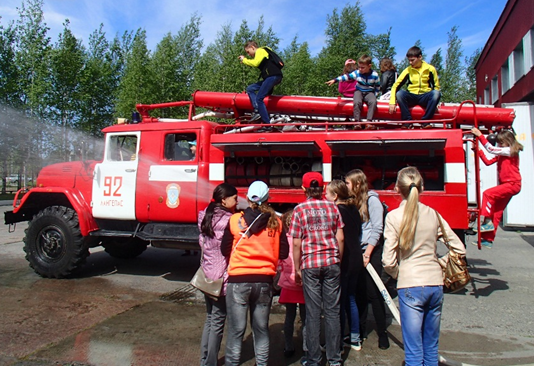 Цель проекта:

Иллюстрирование книги Екатерины Емельяновой «Азбука. Летим, едем, плывём» (средства передвижения) с иллюстрациями учеников художественного отделения ДШИ, посвящённых теме транспорта.
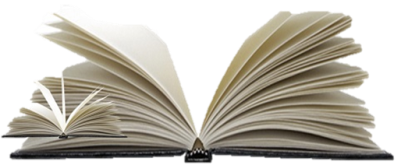 Задачи проекта:
	
  Изучить основы иллюстрирования книг, основные виды и направления в передаче художественные образа и мысли книги.
  Познакомить с различными приёмами и техникой, построения композиции, черно-белого рисунка иллюстрации.
  Овладеть навыками самостоятельного поиска необходимой информации, познавательной активности.
  Познакомить учащихся с направлениями технического труда, с миром профессий, связанных с транспортной промышленности.
  Воспитать навыки взаимодействия и сотрудничества в коллективе, чувства ответственности за выполнение проекта.
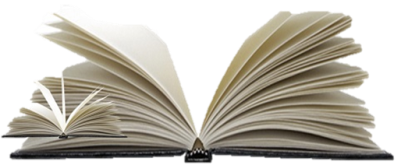 Наша школа искусств, сотрудничает  с  самодеятельным писателем  Екатериной Емельяновой
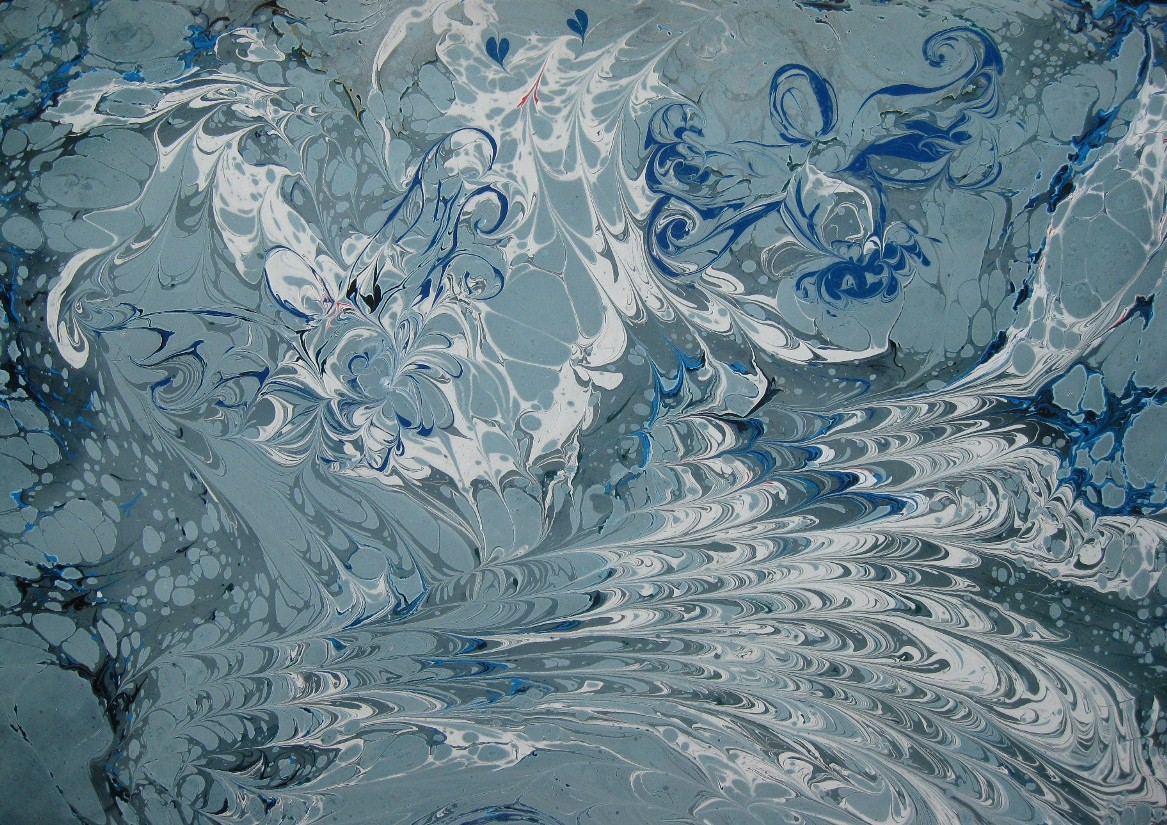 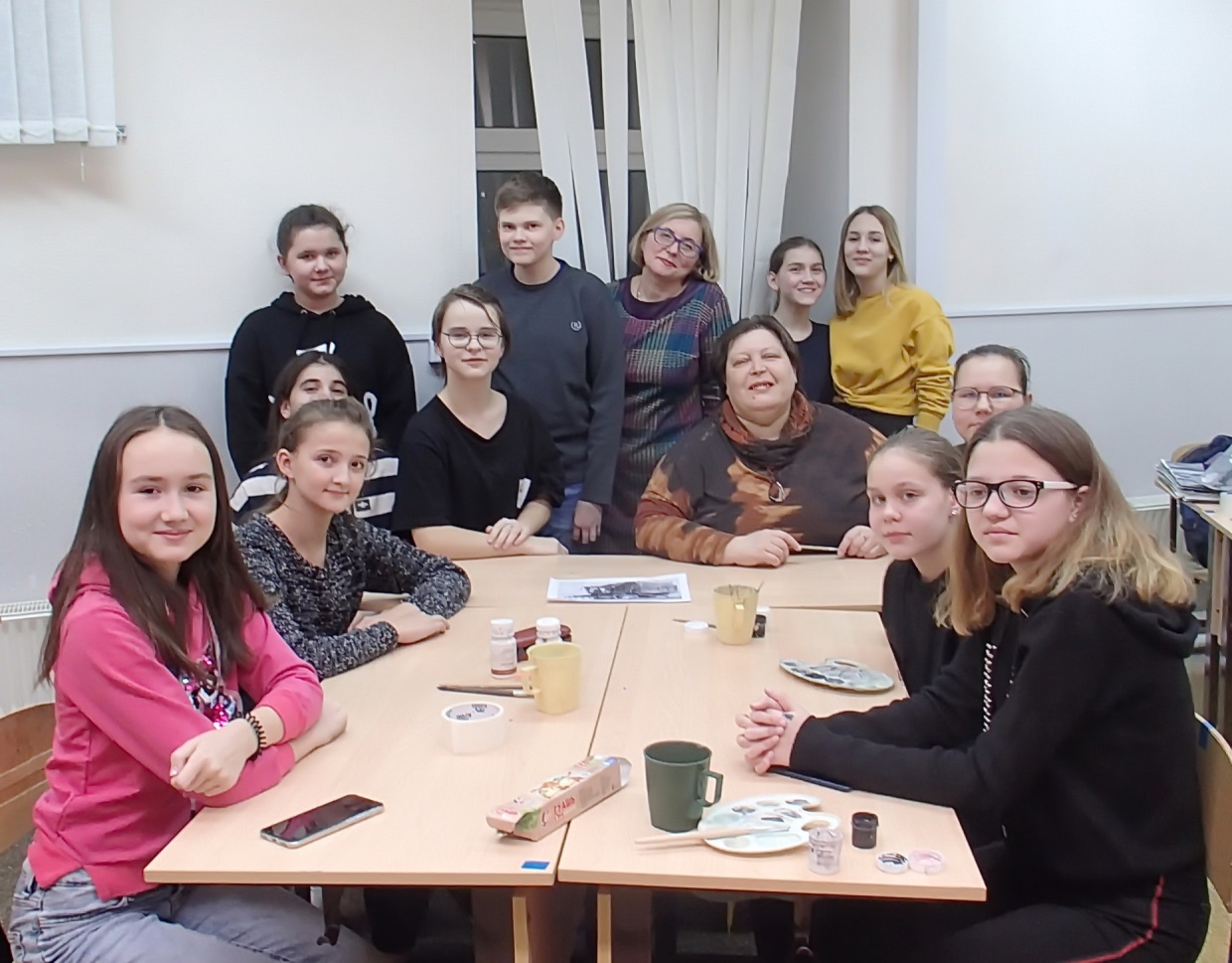 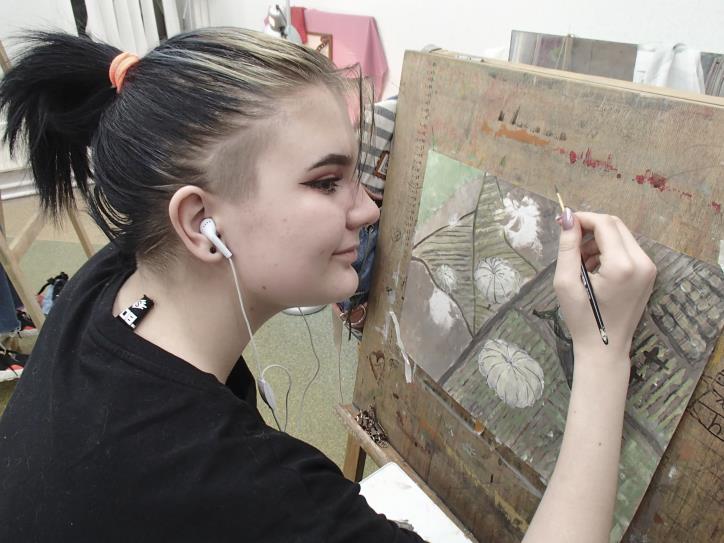 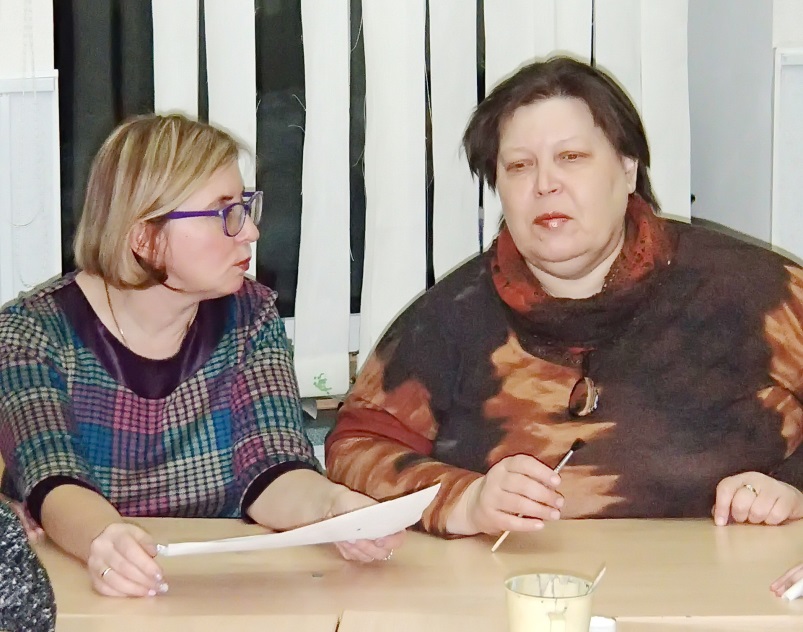 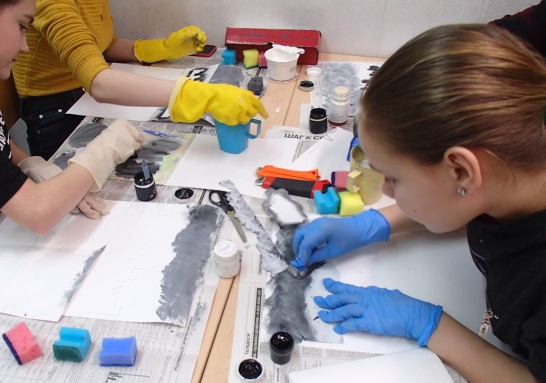 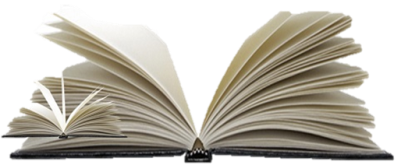 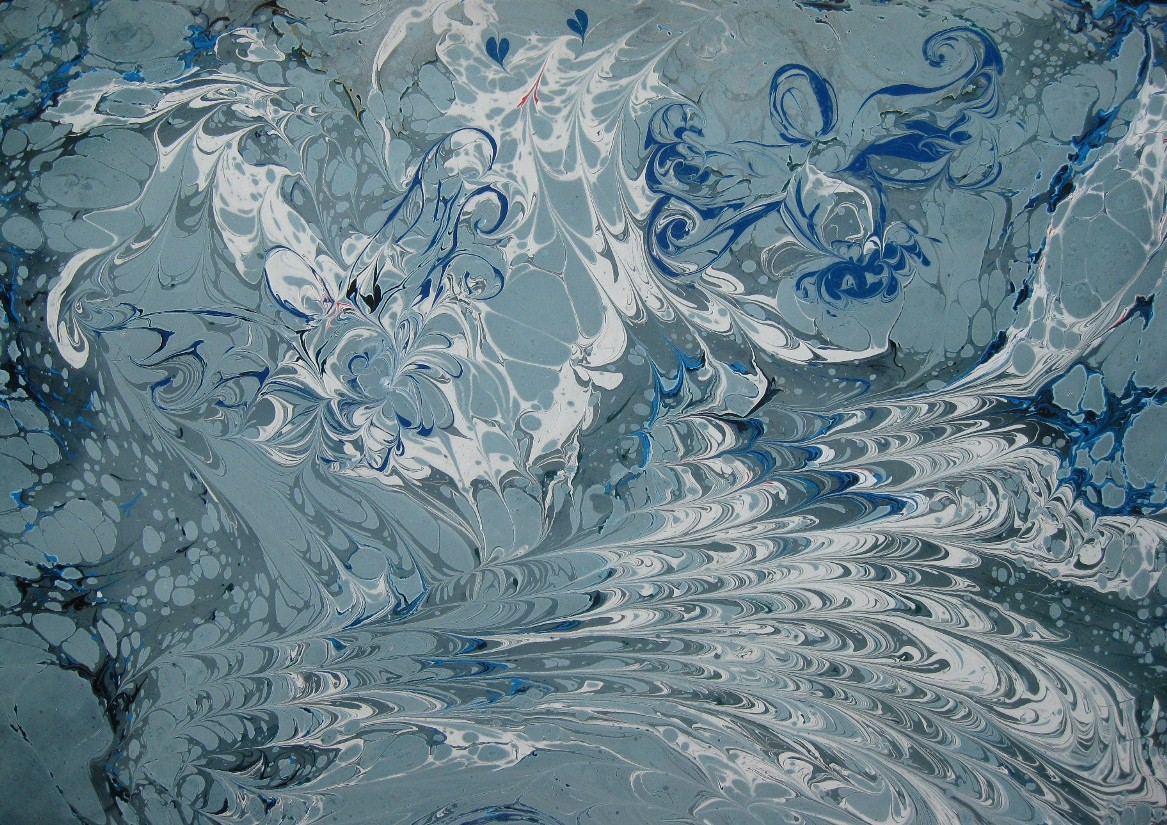 Работа над проектом: иллюстрация  книги «Азбука. Летим, едем, плывём».
Выполнение буквицы
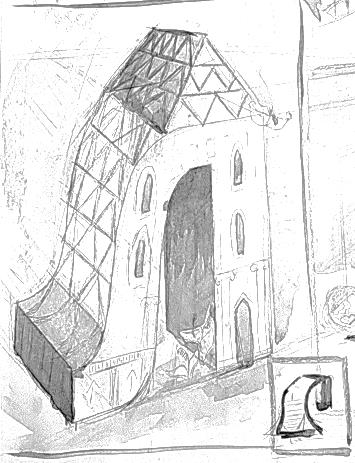 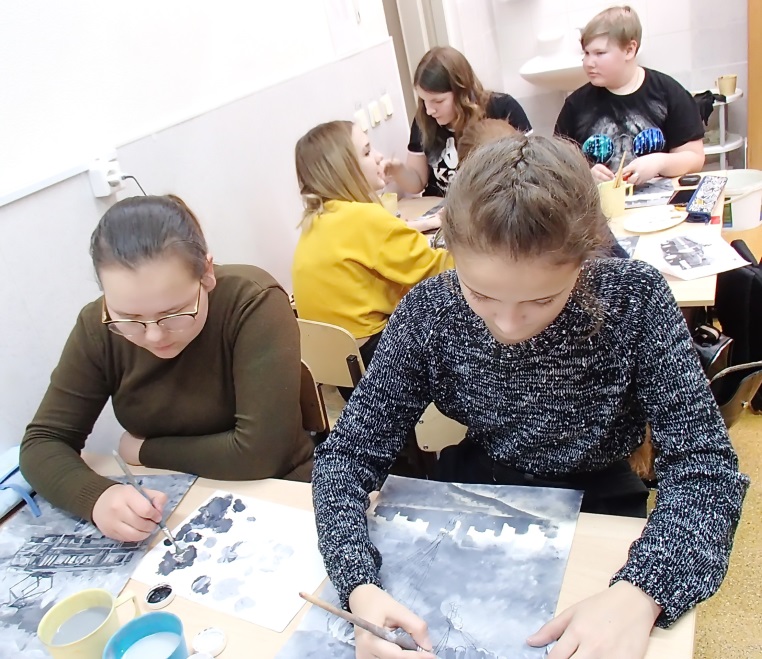 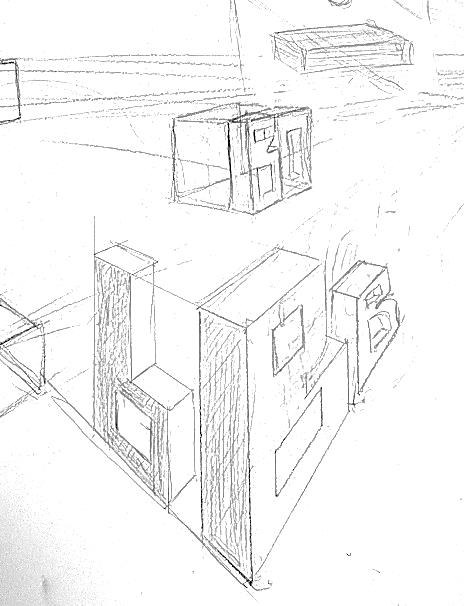 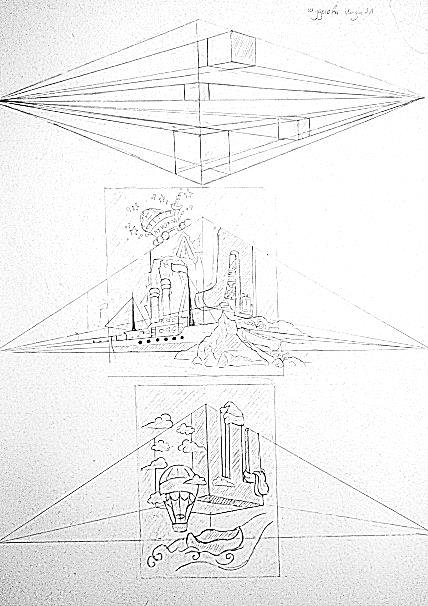 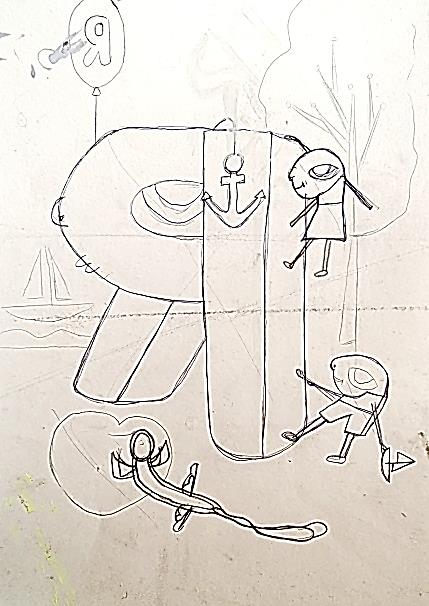 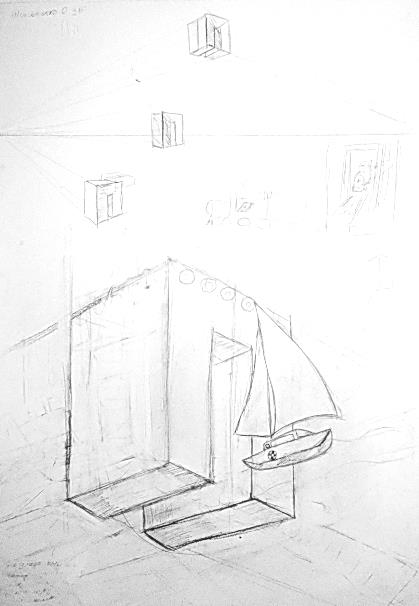 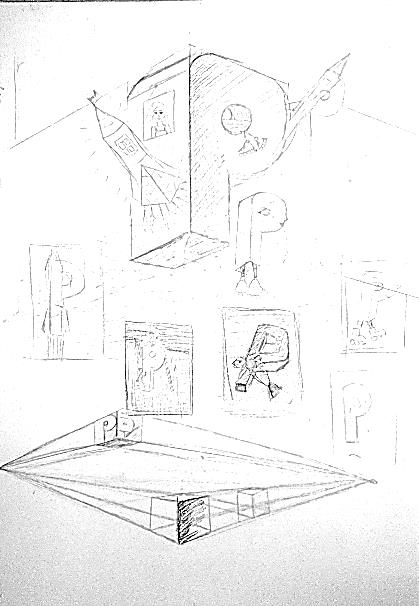 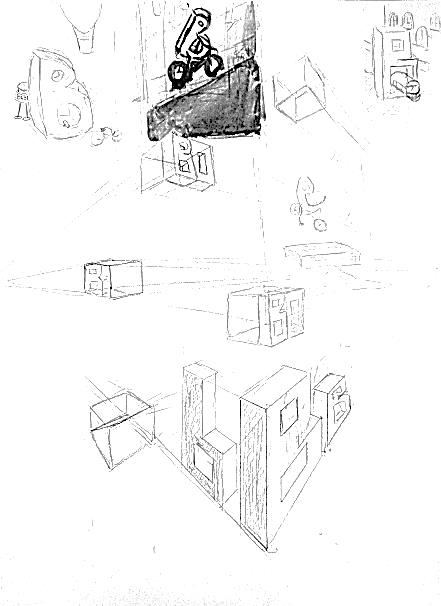 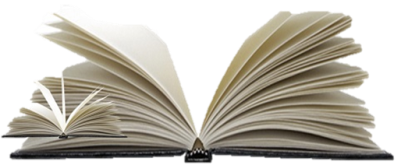 Выполнение буквицы
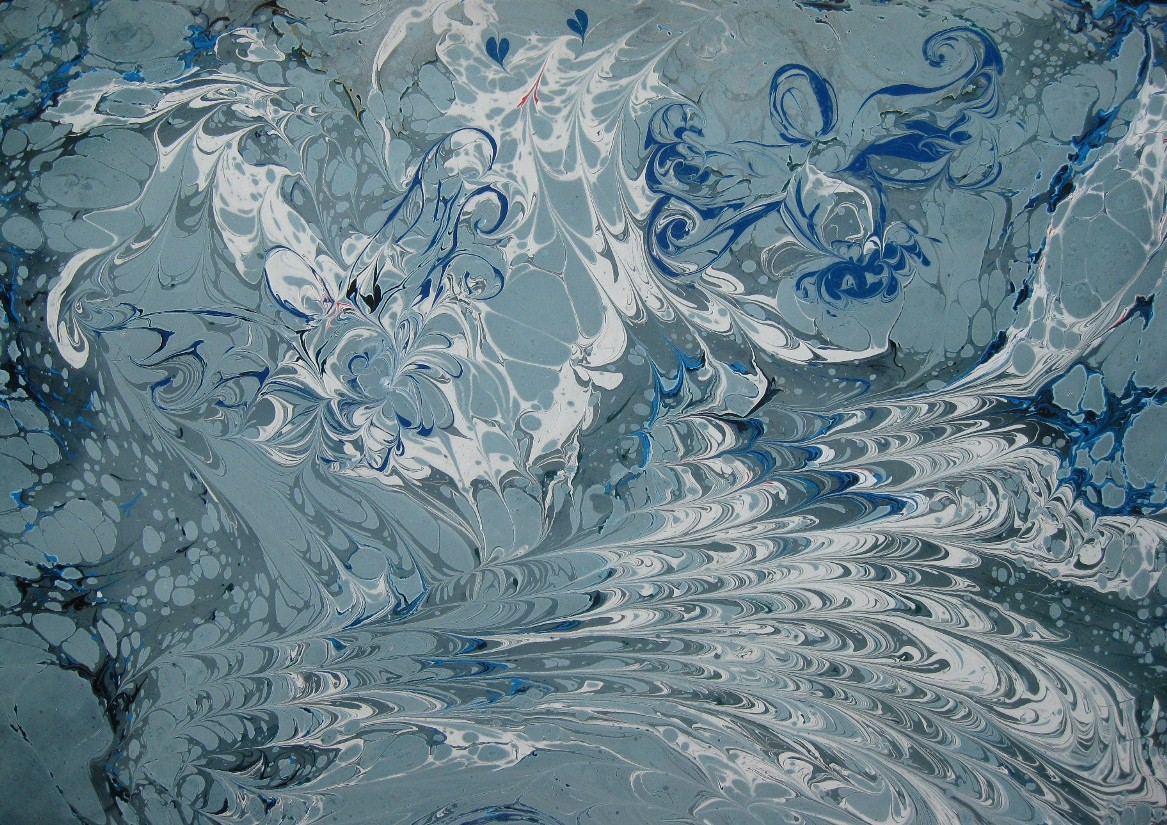 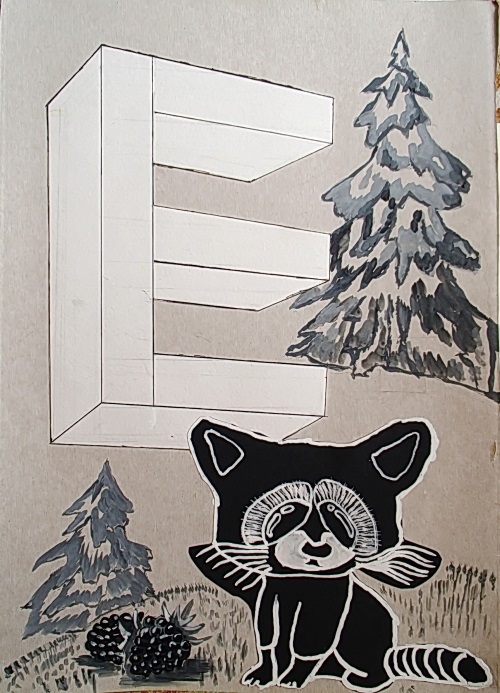 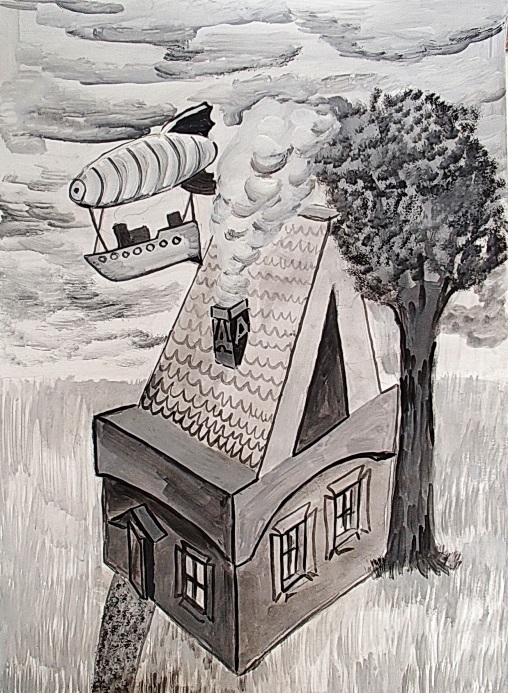 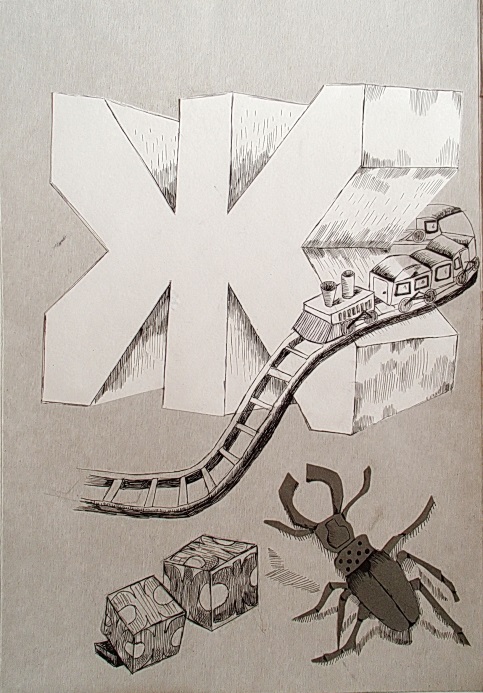 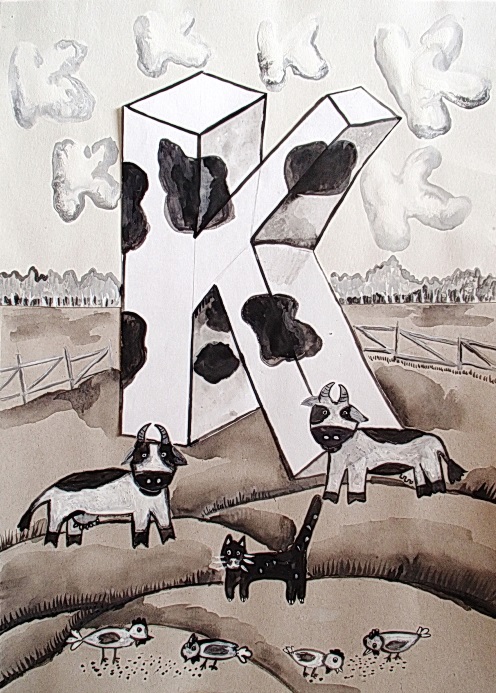 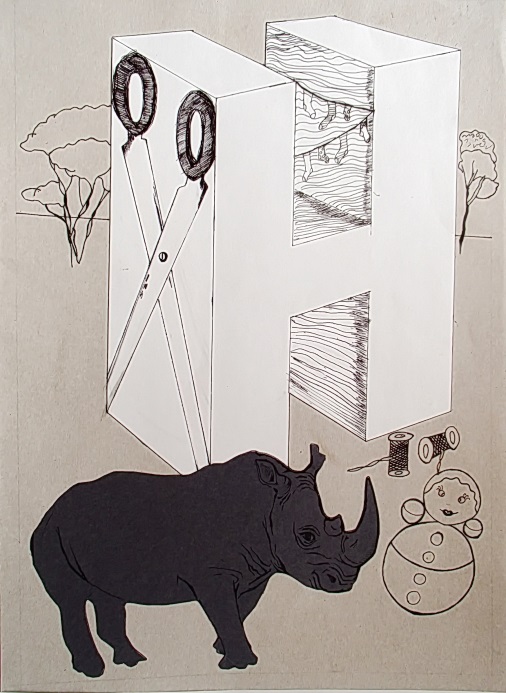 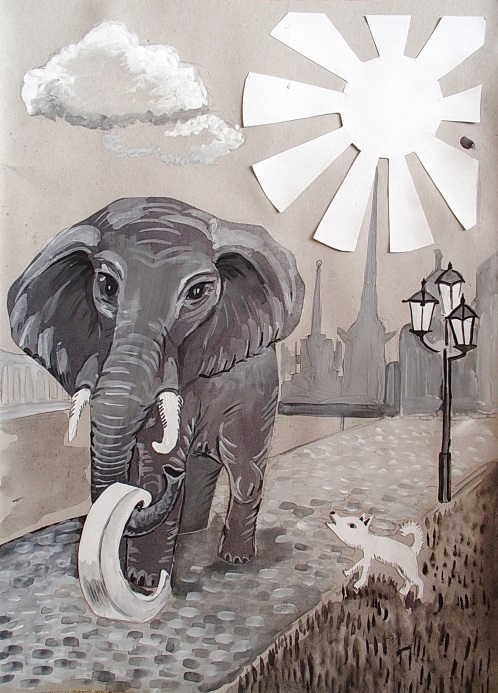 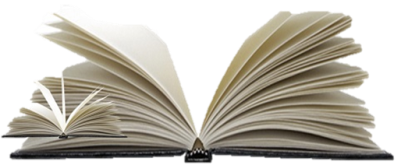 Выполнение буквицы
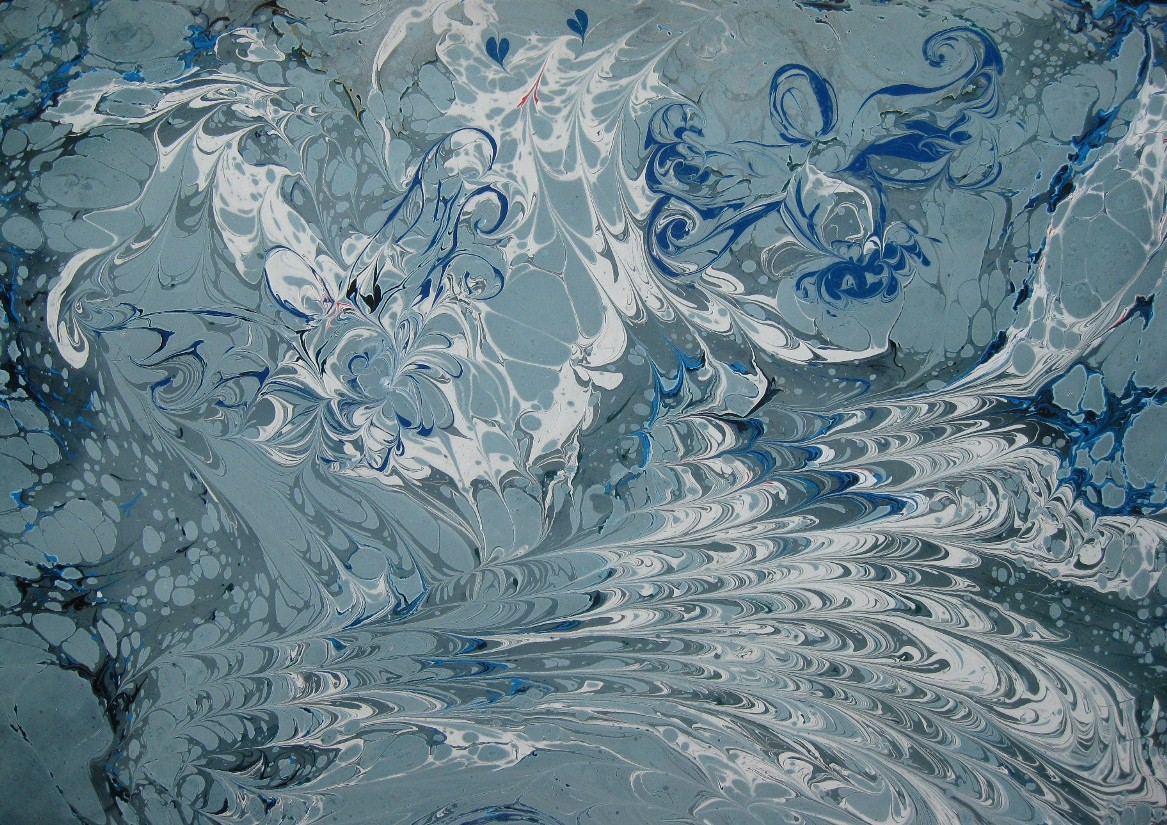 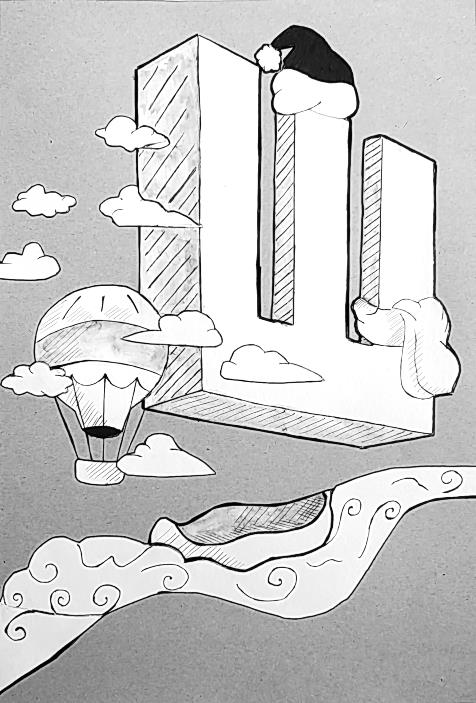 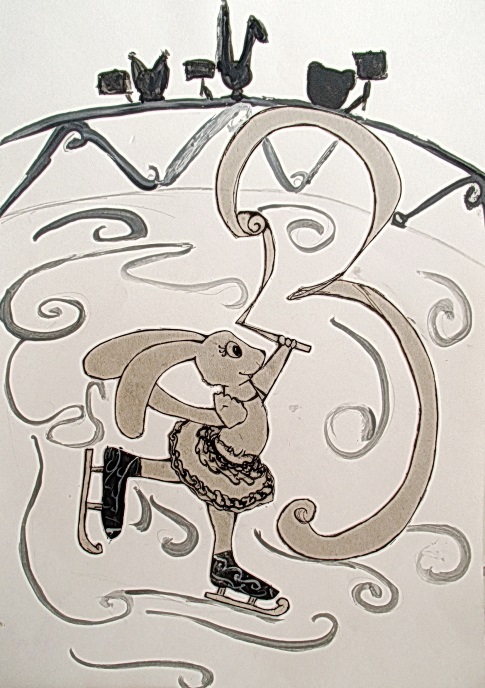 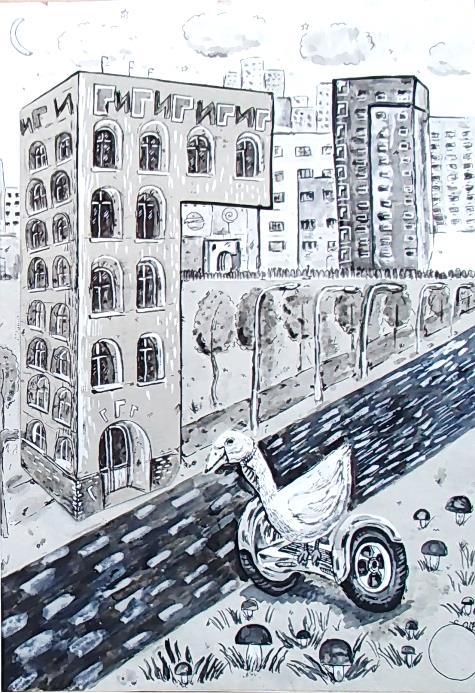 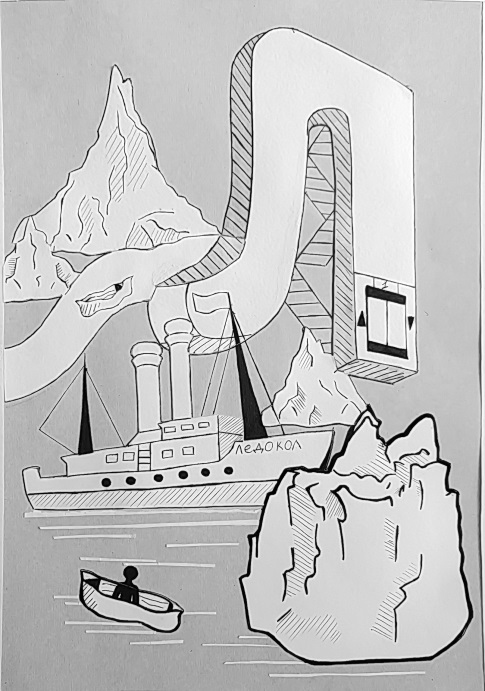 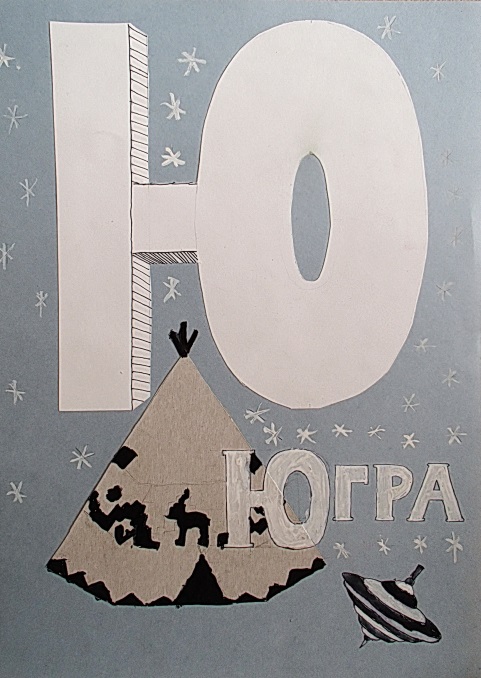 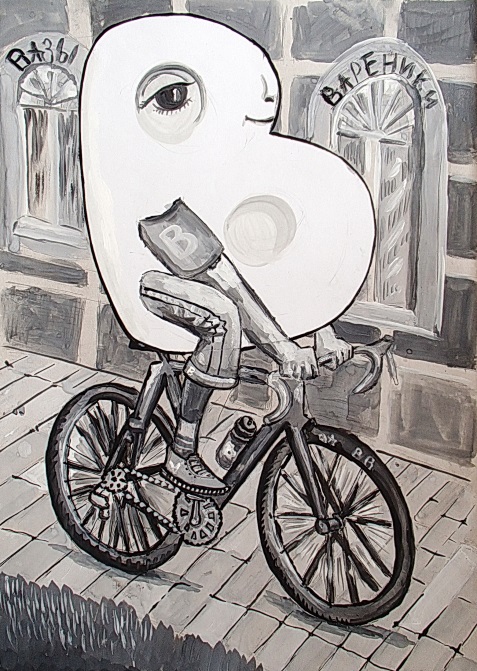 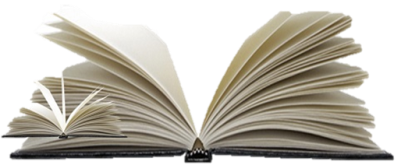 Выполнение обложки книги.
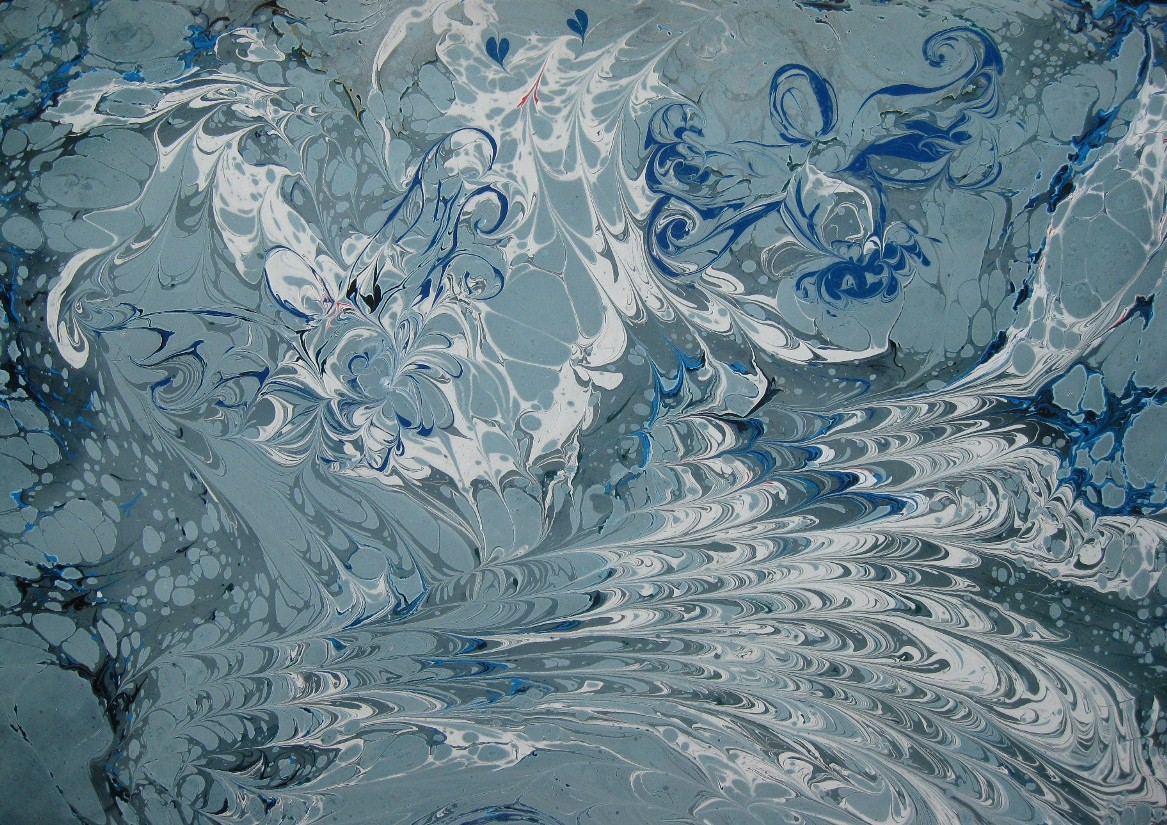 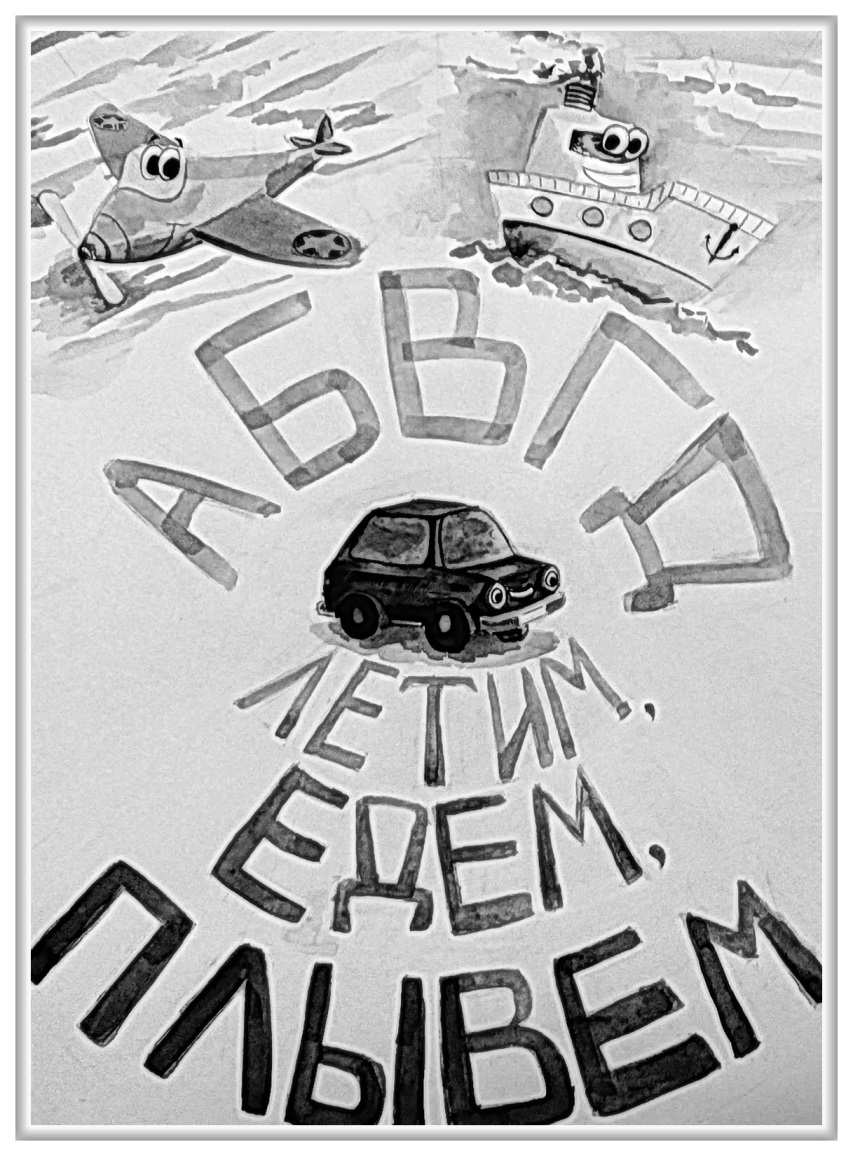 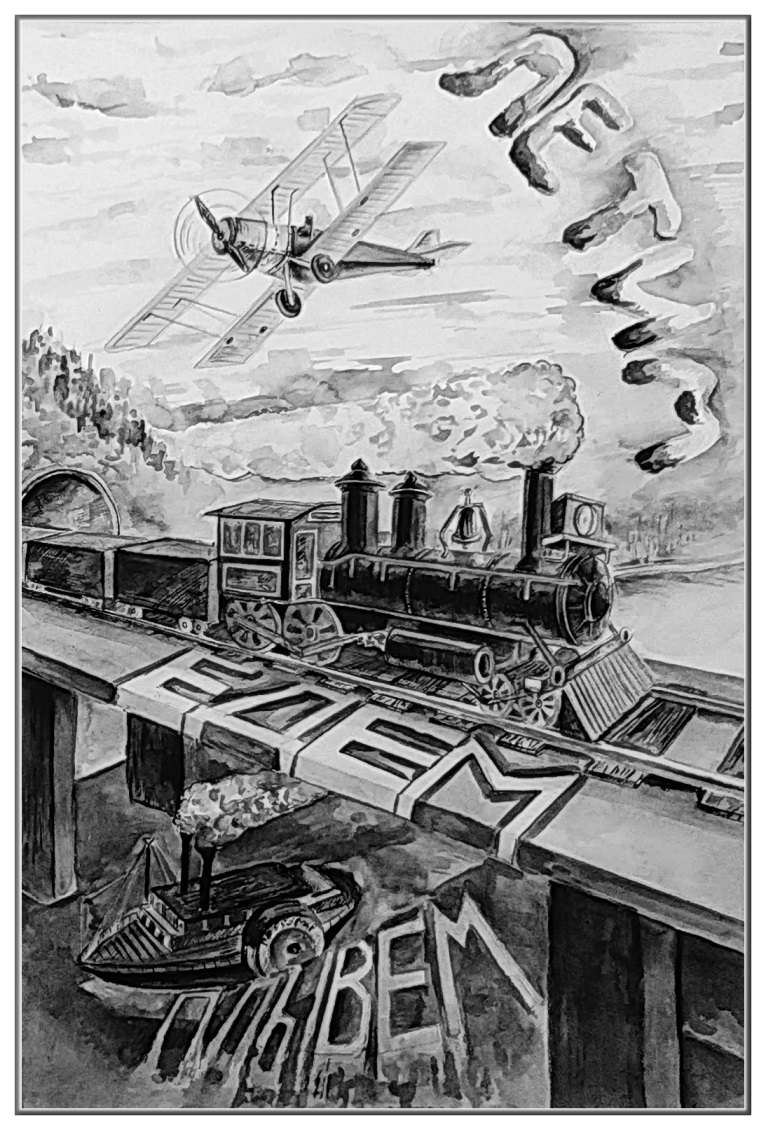 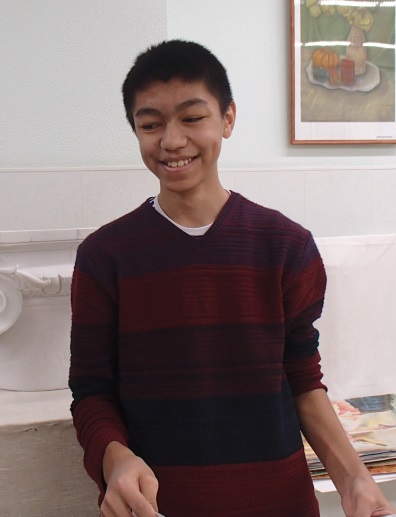 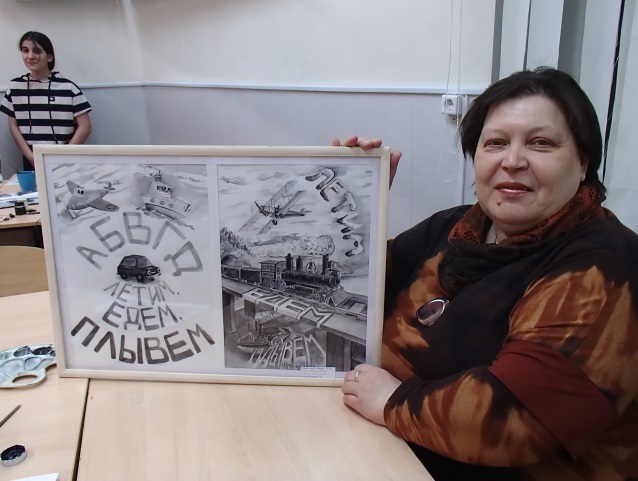 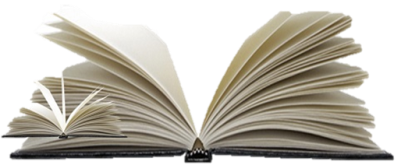 Иллюстрация стихотворений
Старинные виды транспорта.
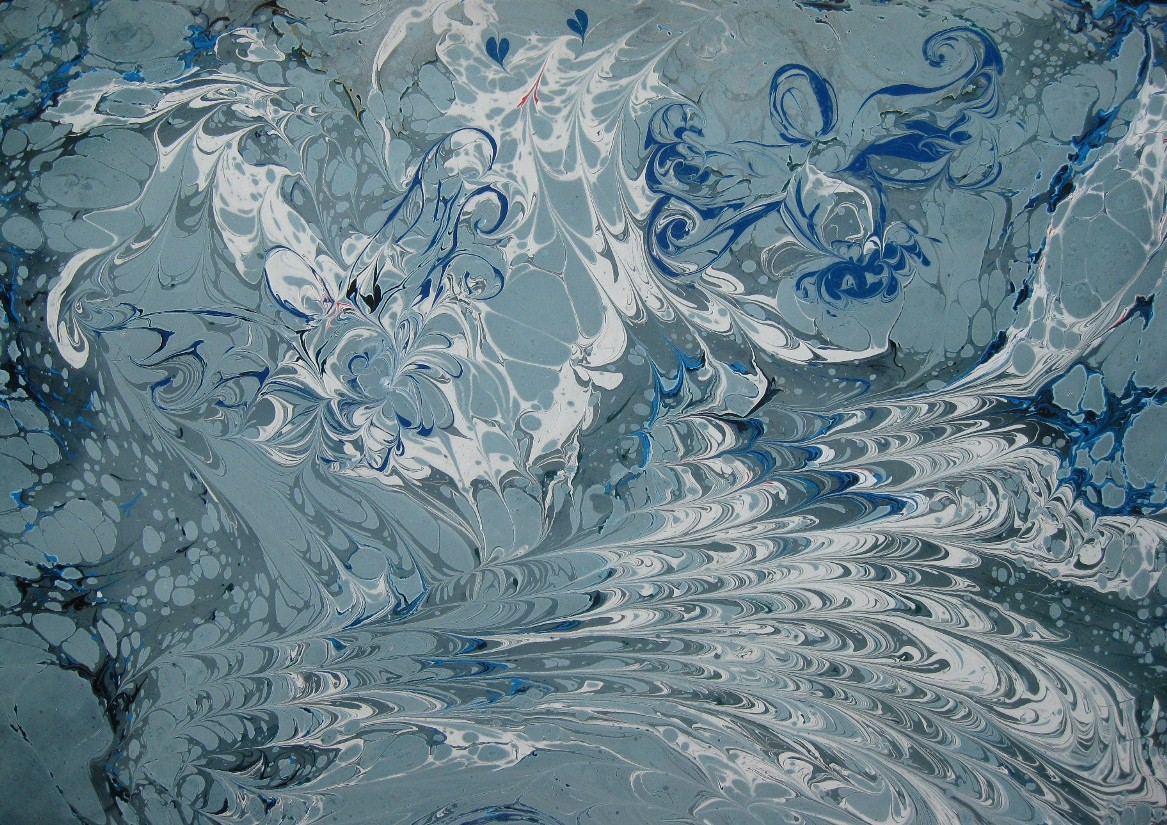 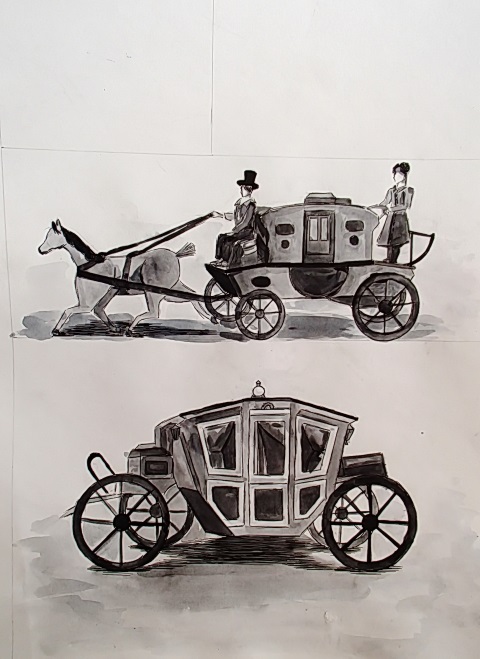 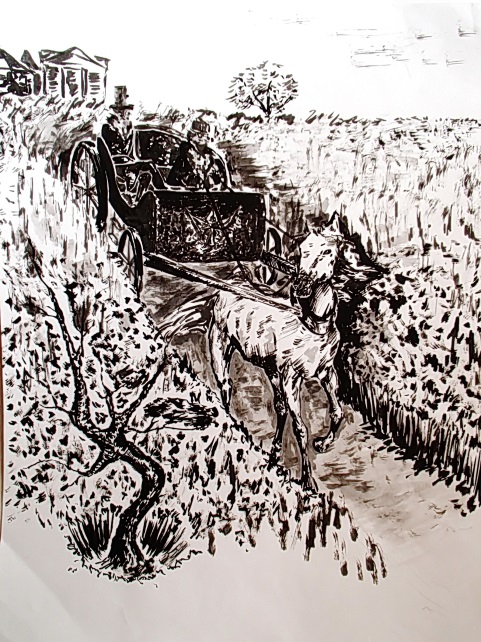 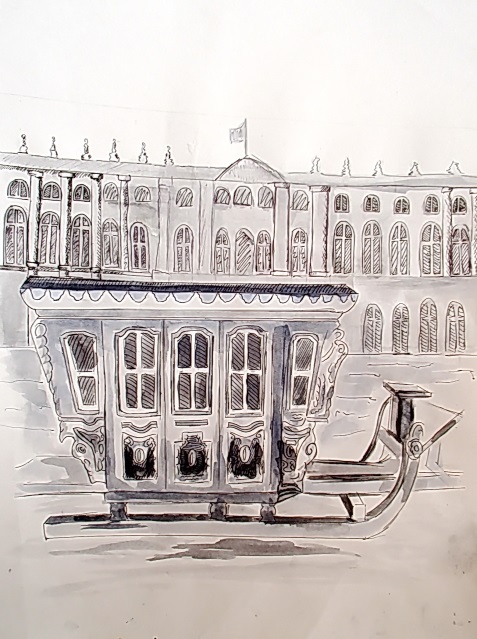 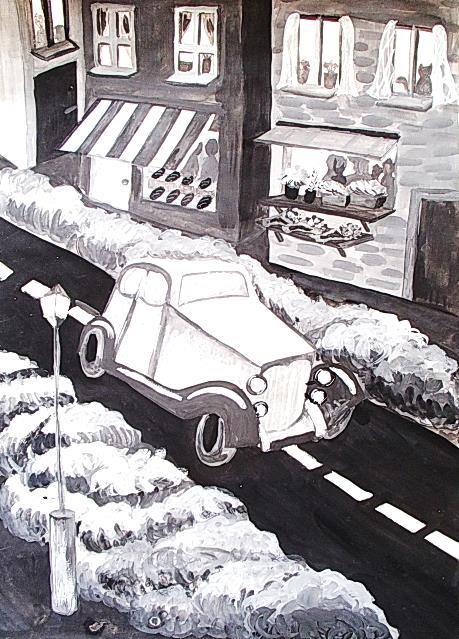 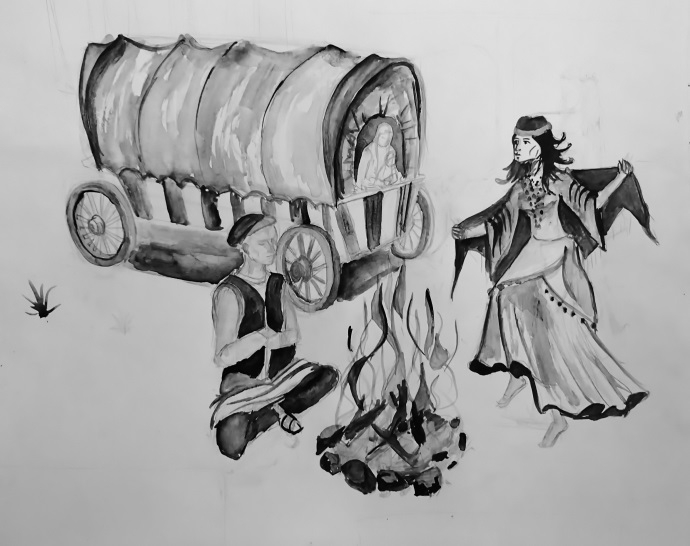 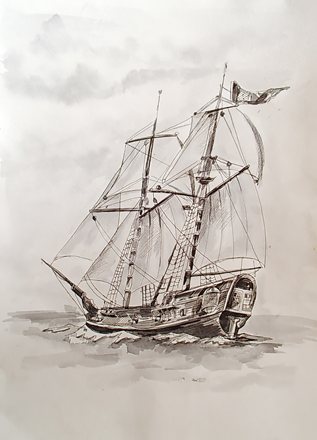 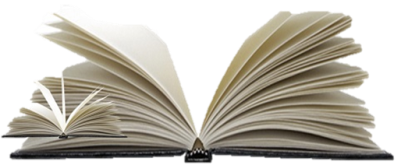 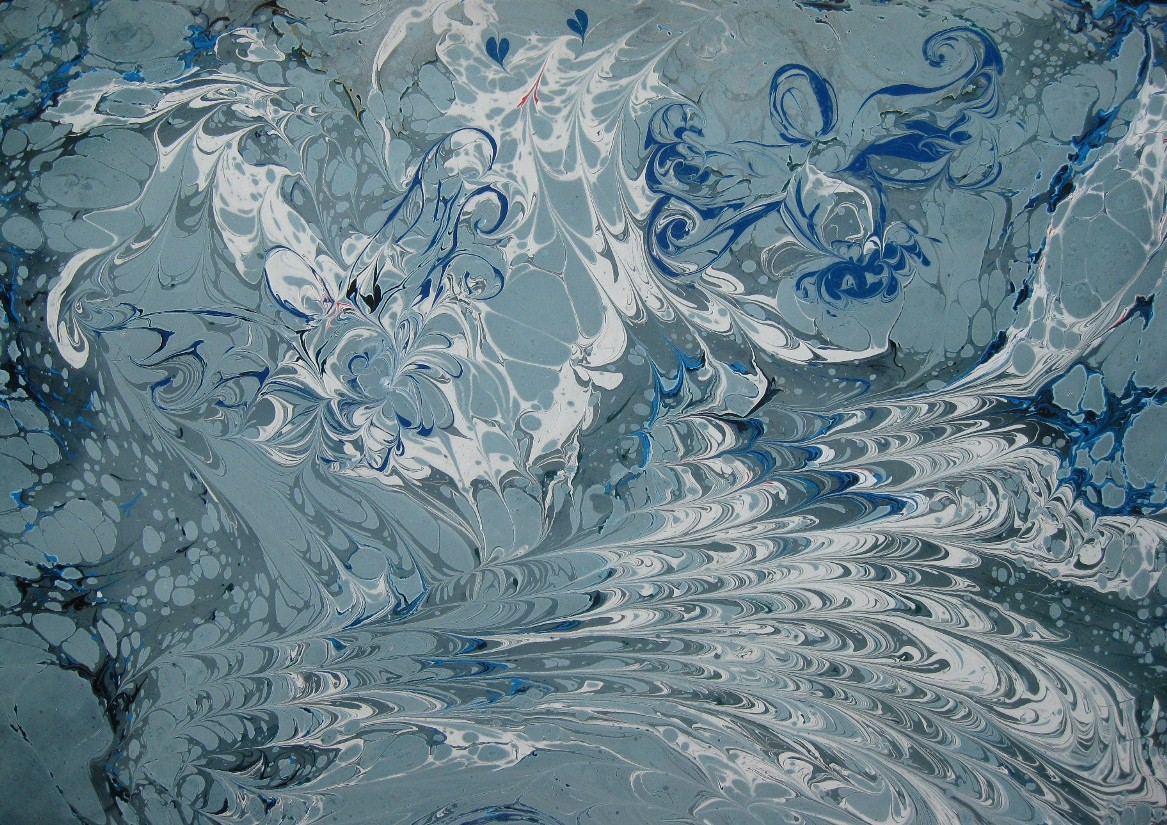 Иллюстрация стихотворений
Старинные виды транспорта.
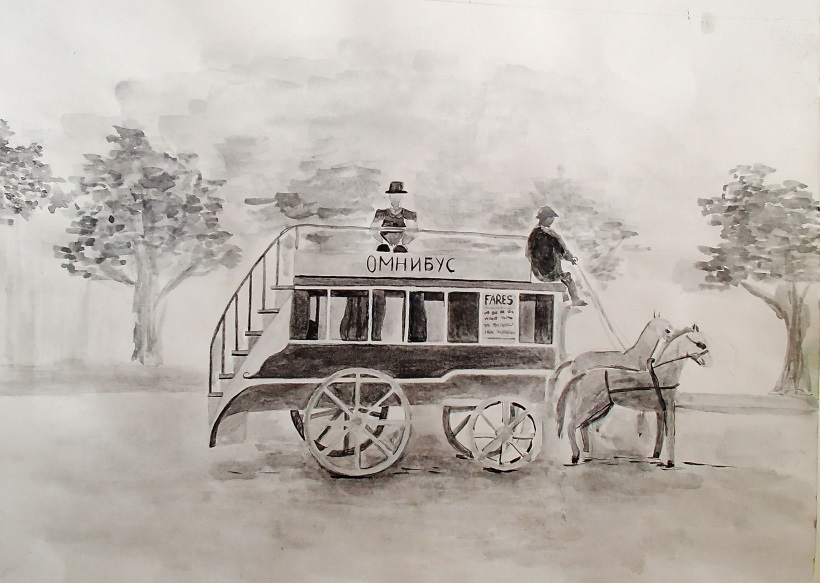 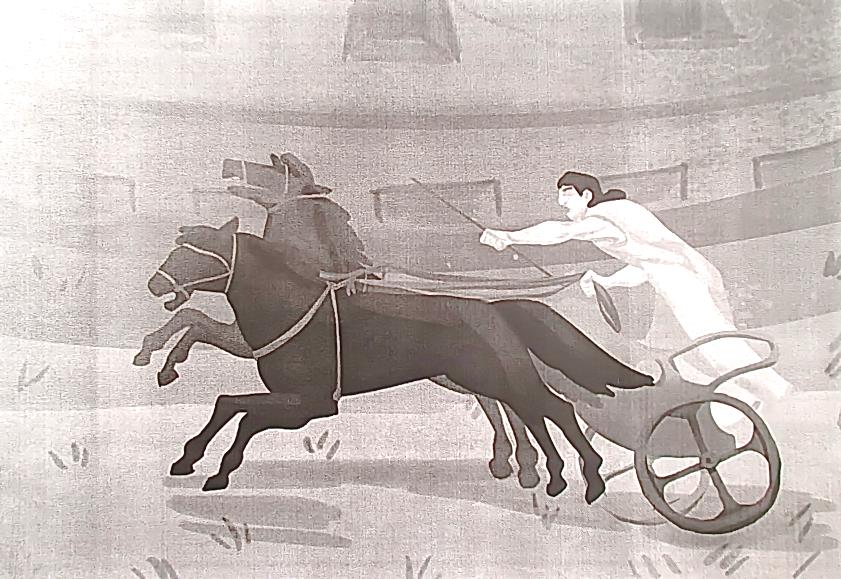 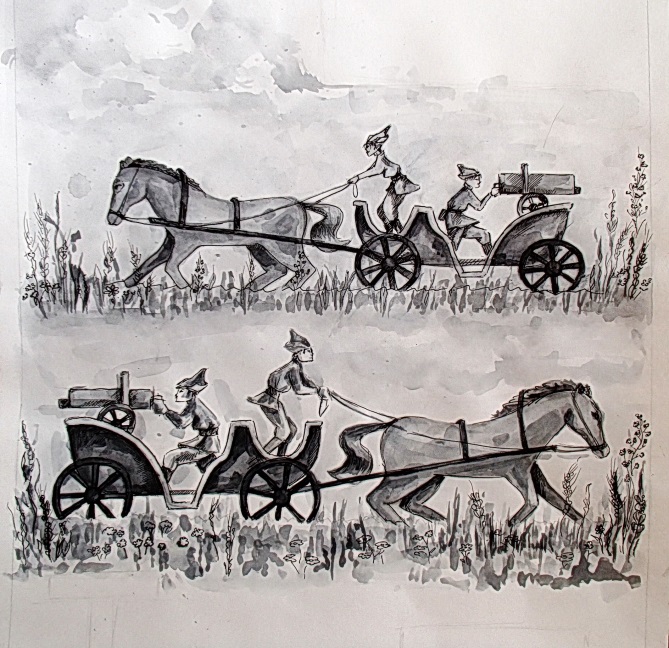 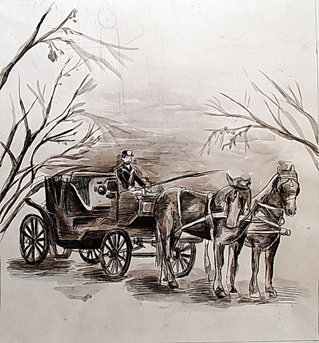 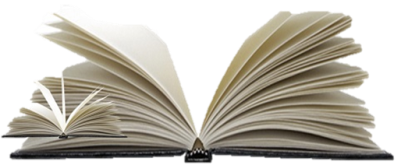 Иллюстрация стихотворений.
Рабочая техника, применяемая в нефтяной промышленности
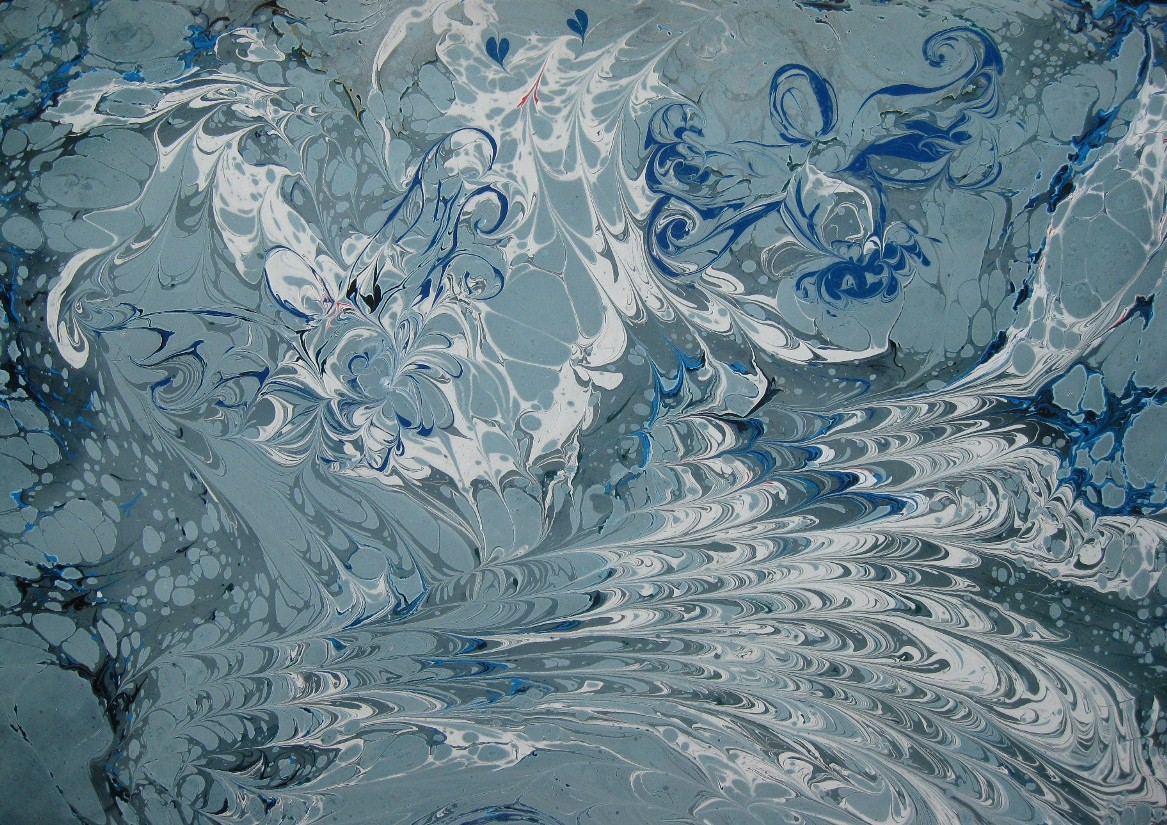 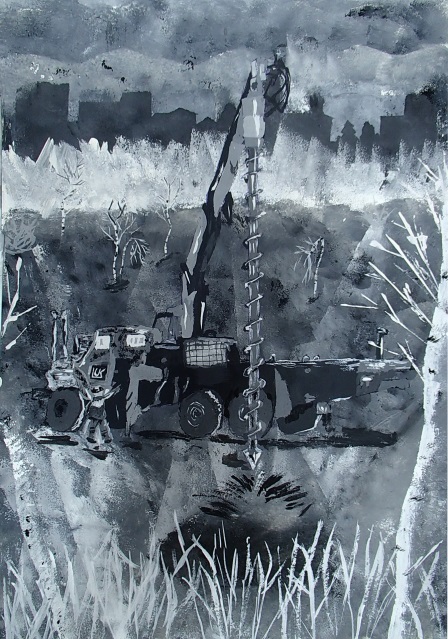 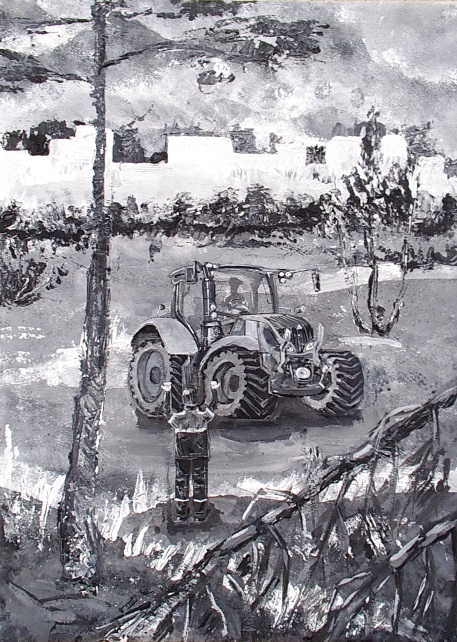 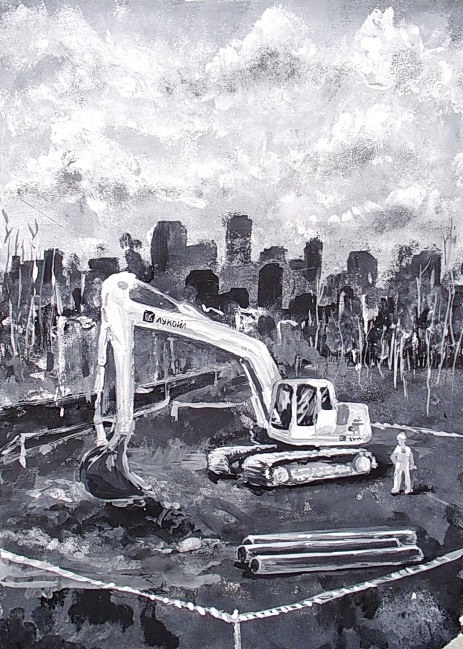 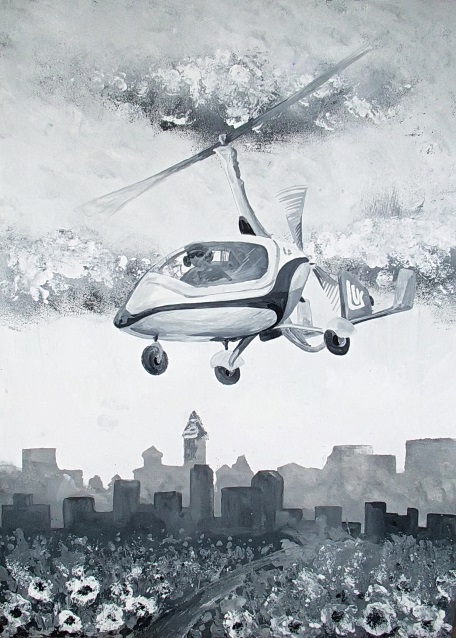 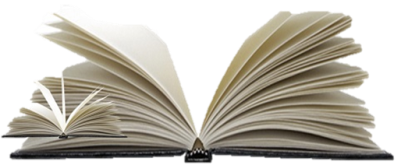 Иллюстрация стихотворений.
Городской транспорт, легковые автомобили.
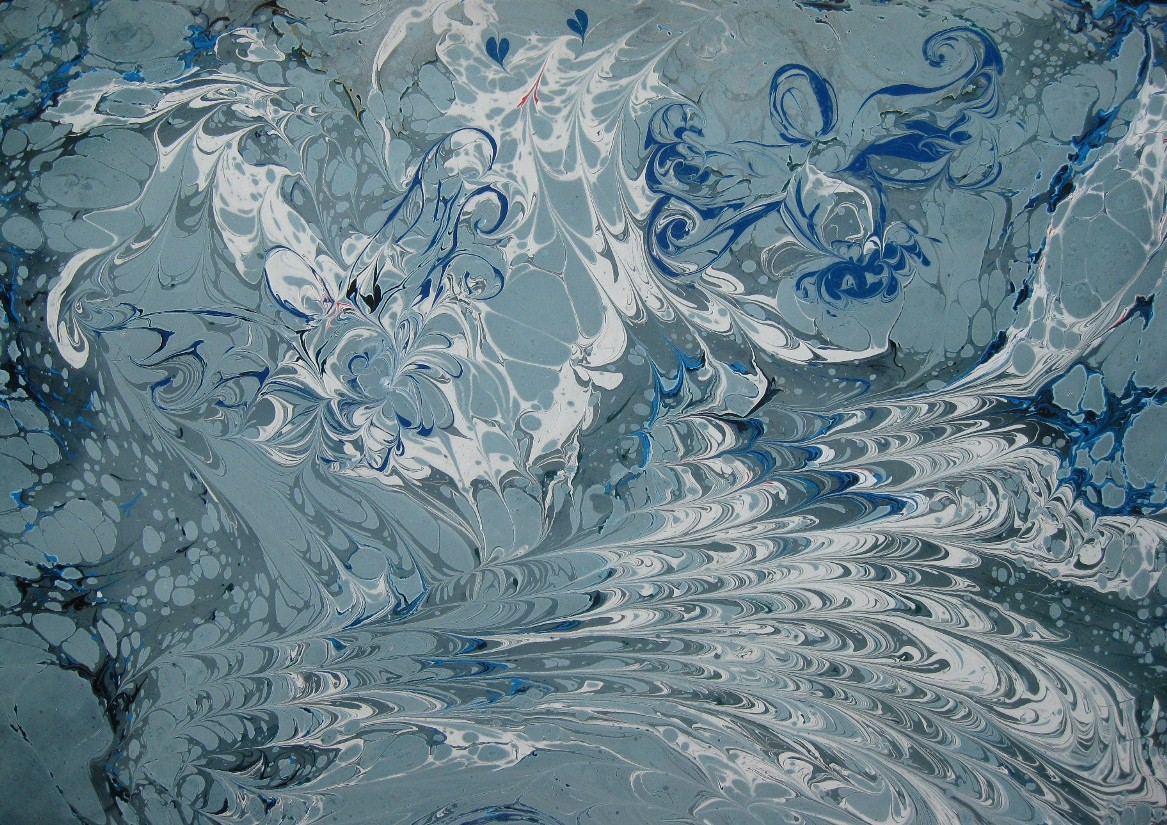 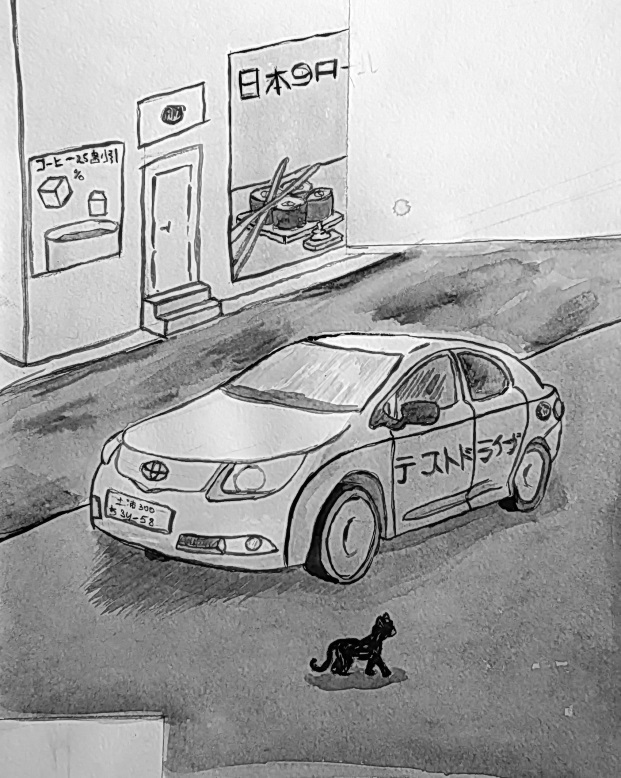 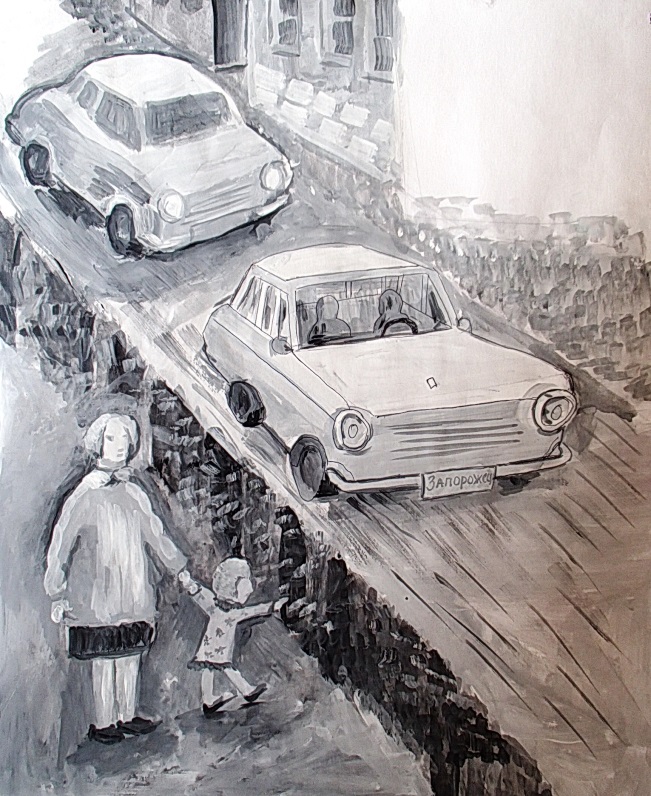 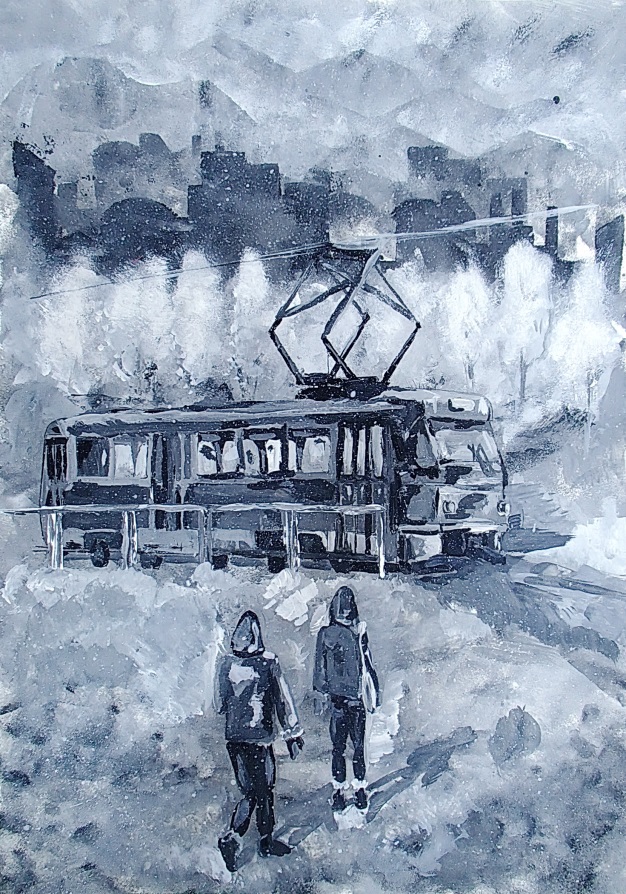 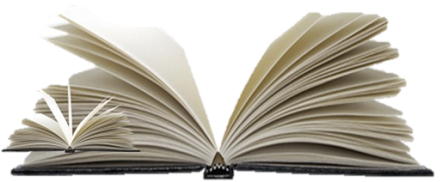 Иллюстрация стихотворений.
Водный транспорт.
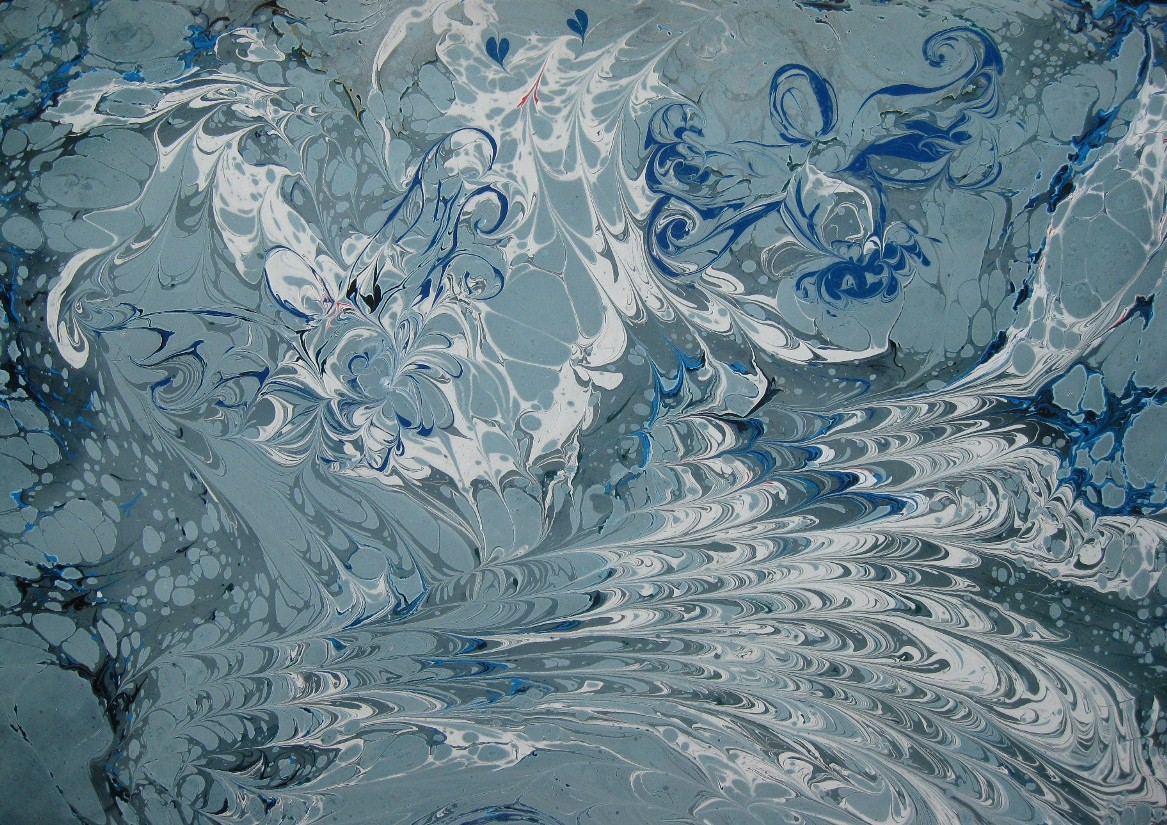 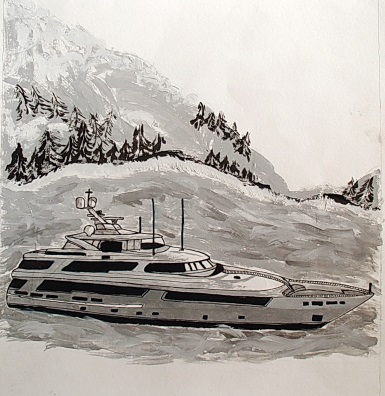 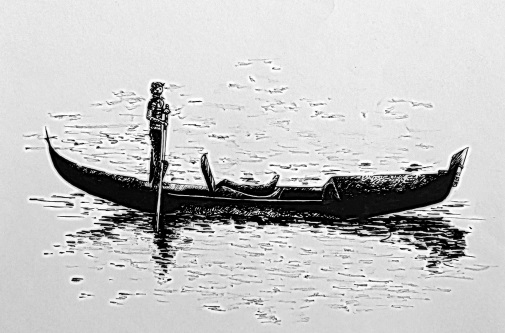 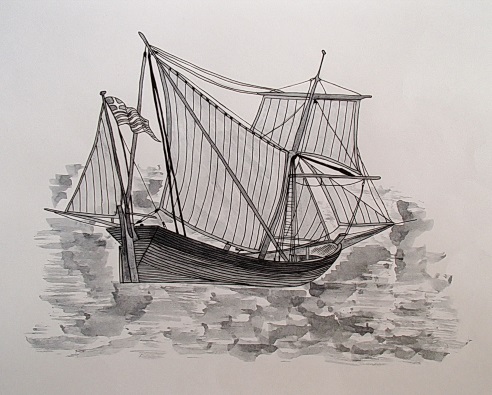 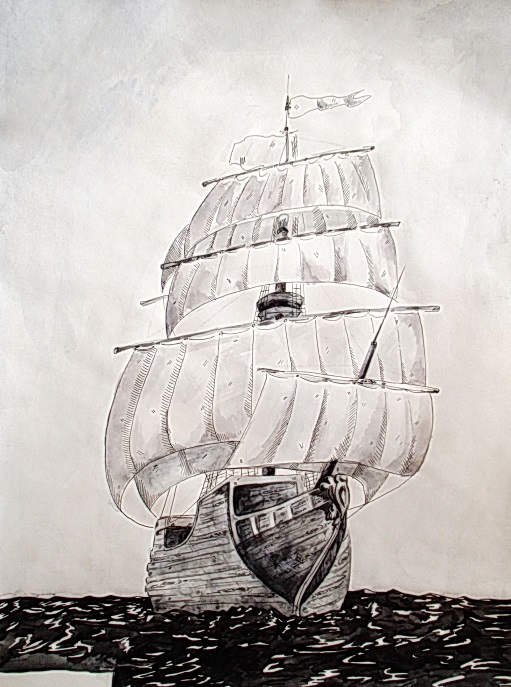 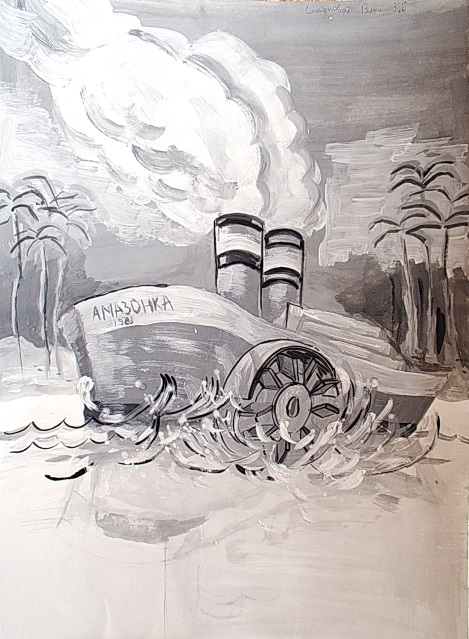 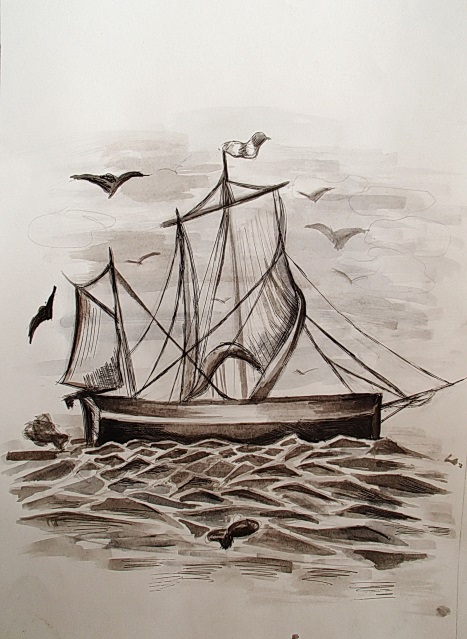 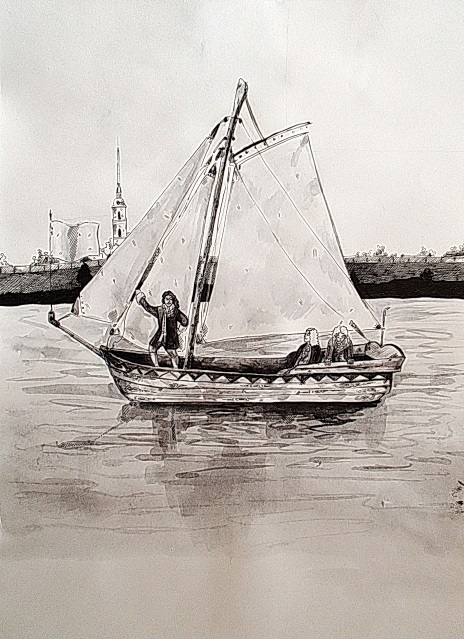 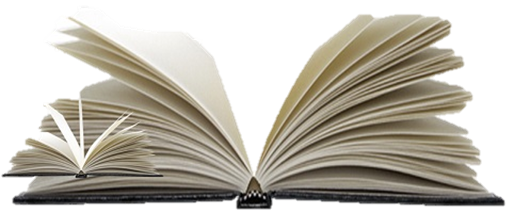 Иллюстрация стихотворений.
Воздушные виды транспорта.
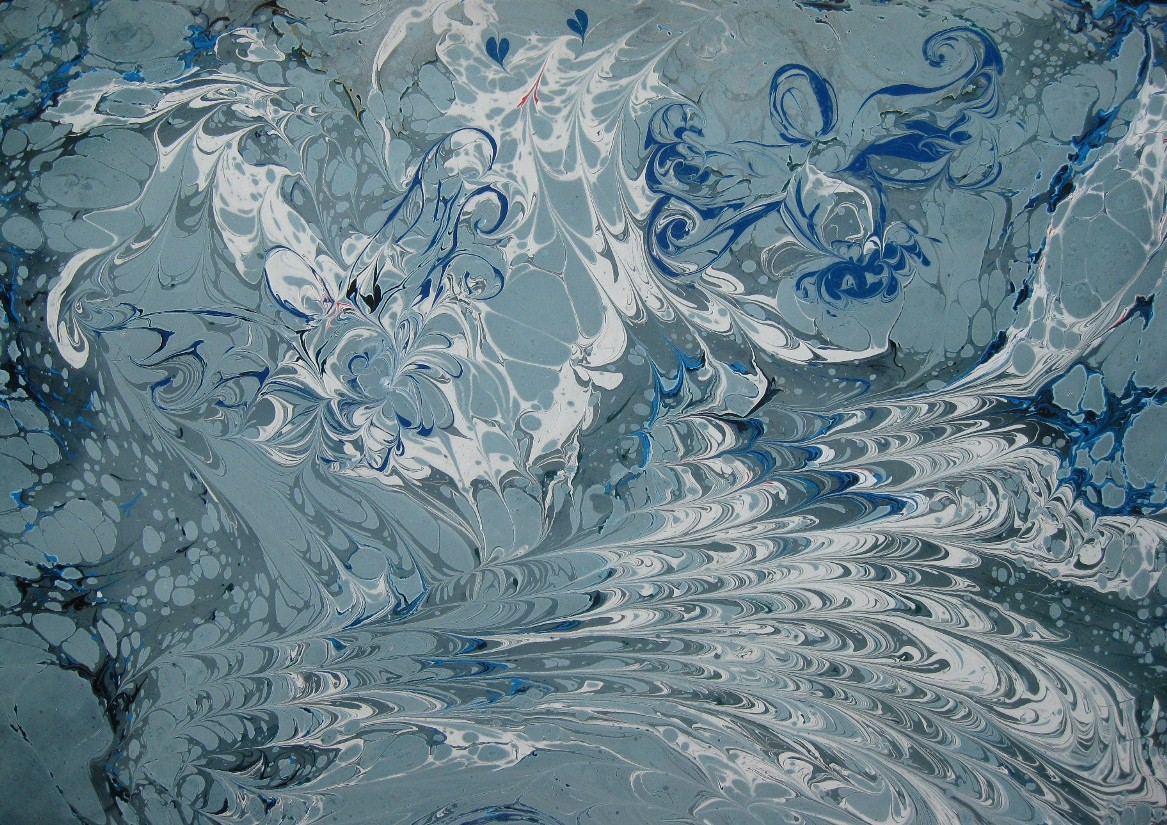 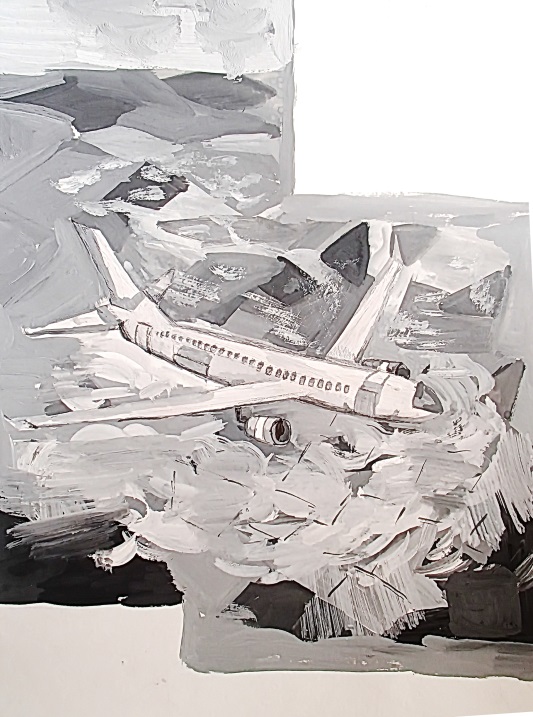 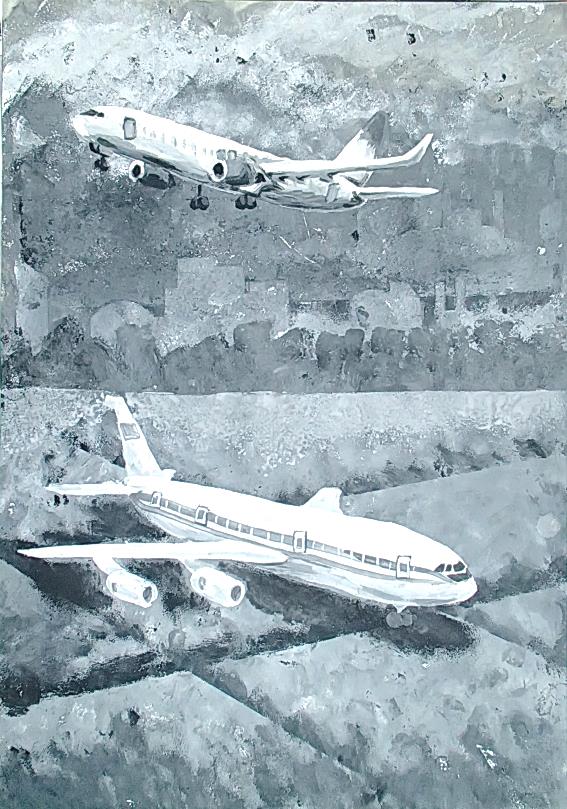 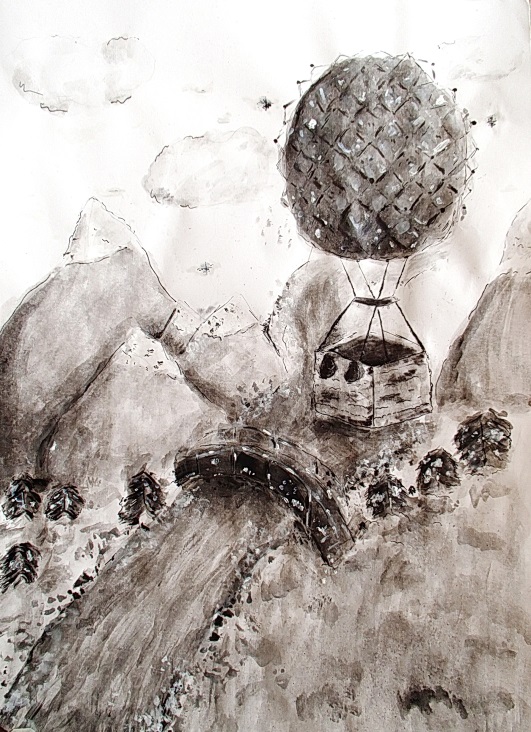 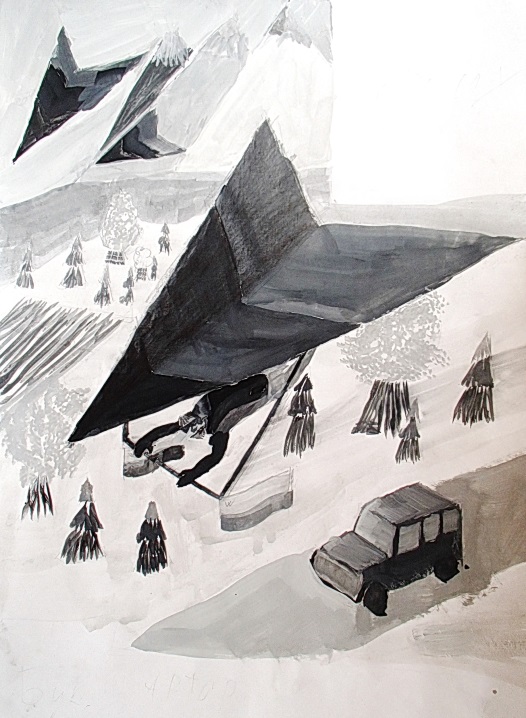 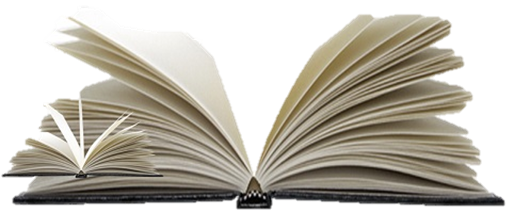 Работа над проектом продолжается. 
Выпуск книги планируется в 2022 году.
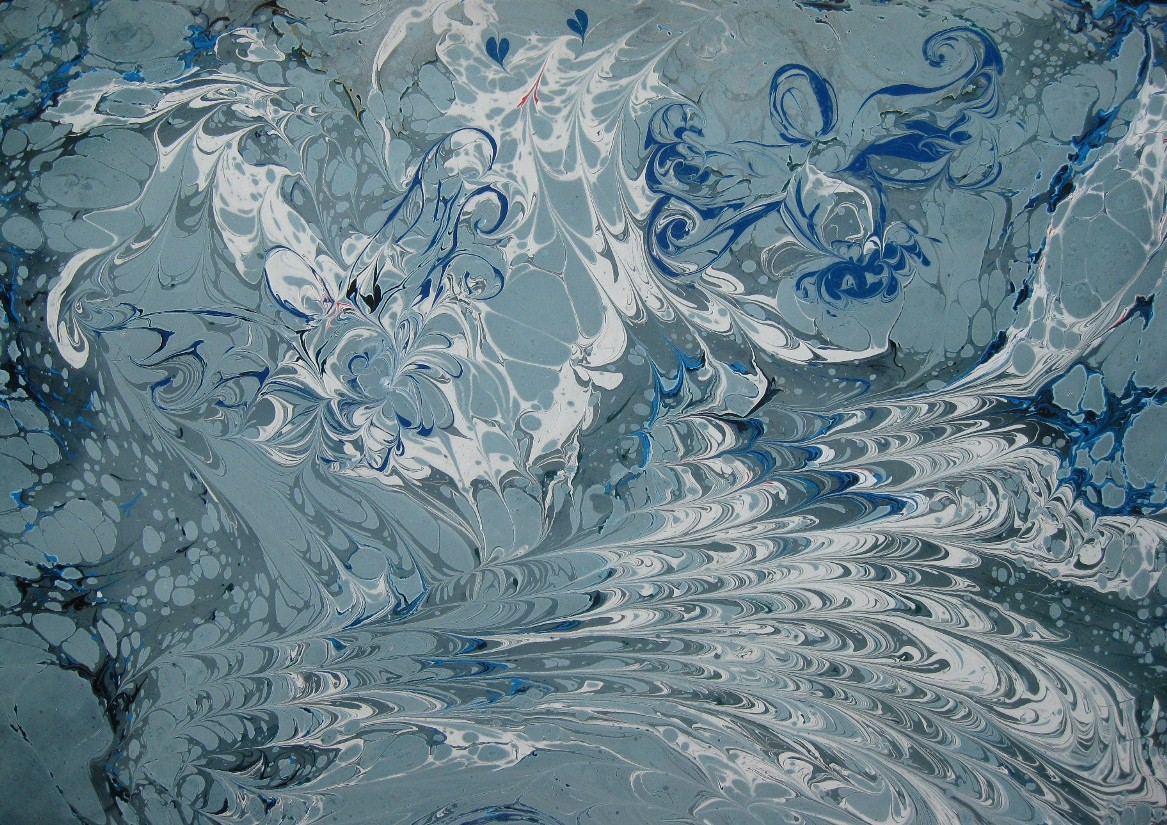 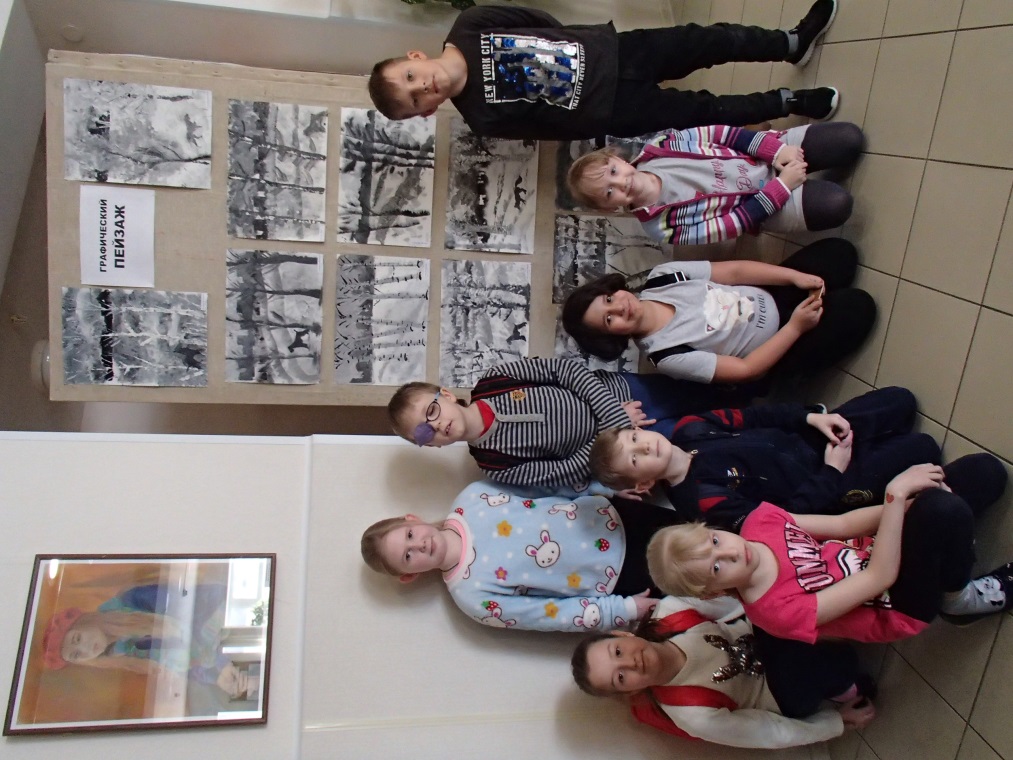 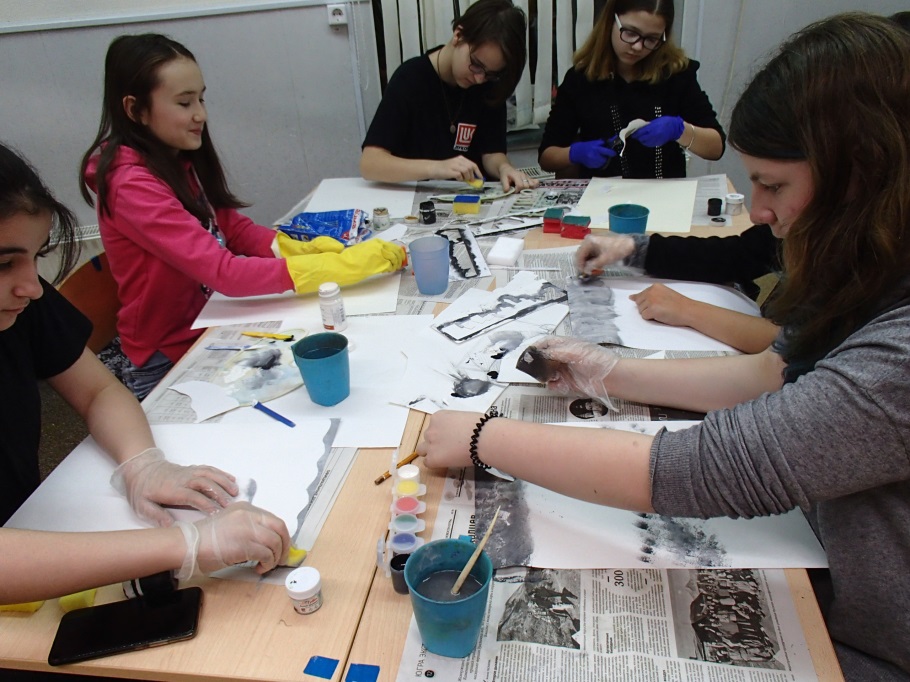 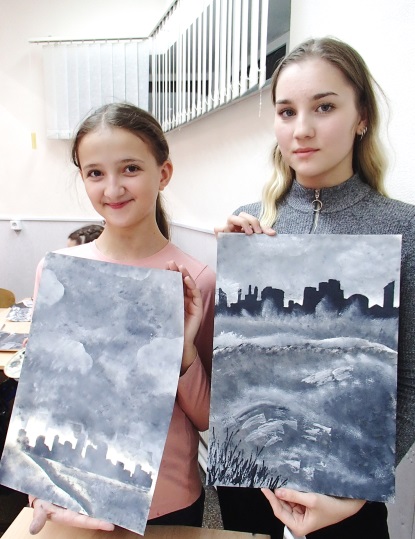 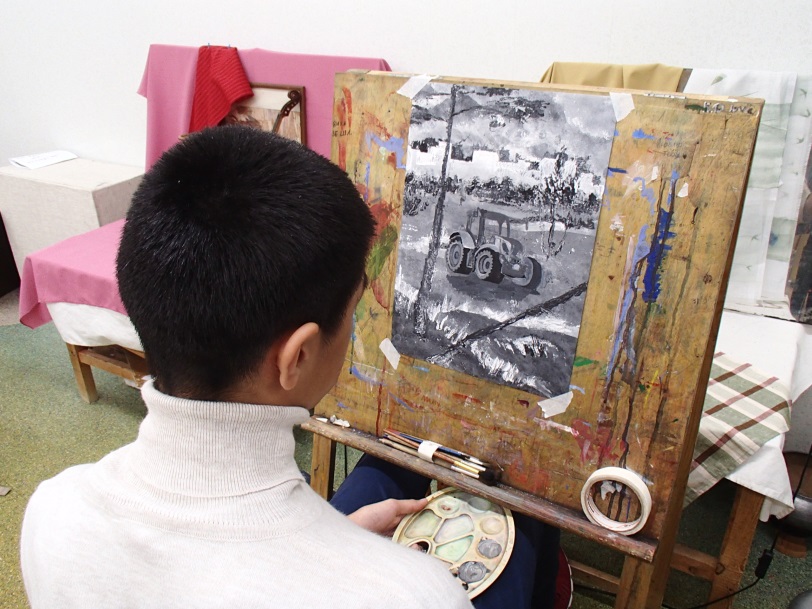 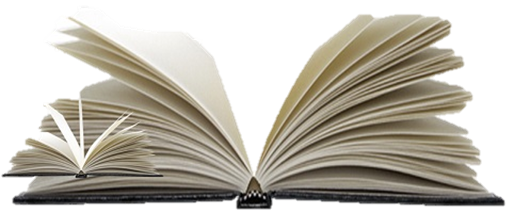 Печатные издания, выпущенные в сотрудничестве с учащимися 
ЛГ МАОУ ДШИ, художественное отделение.
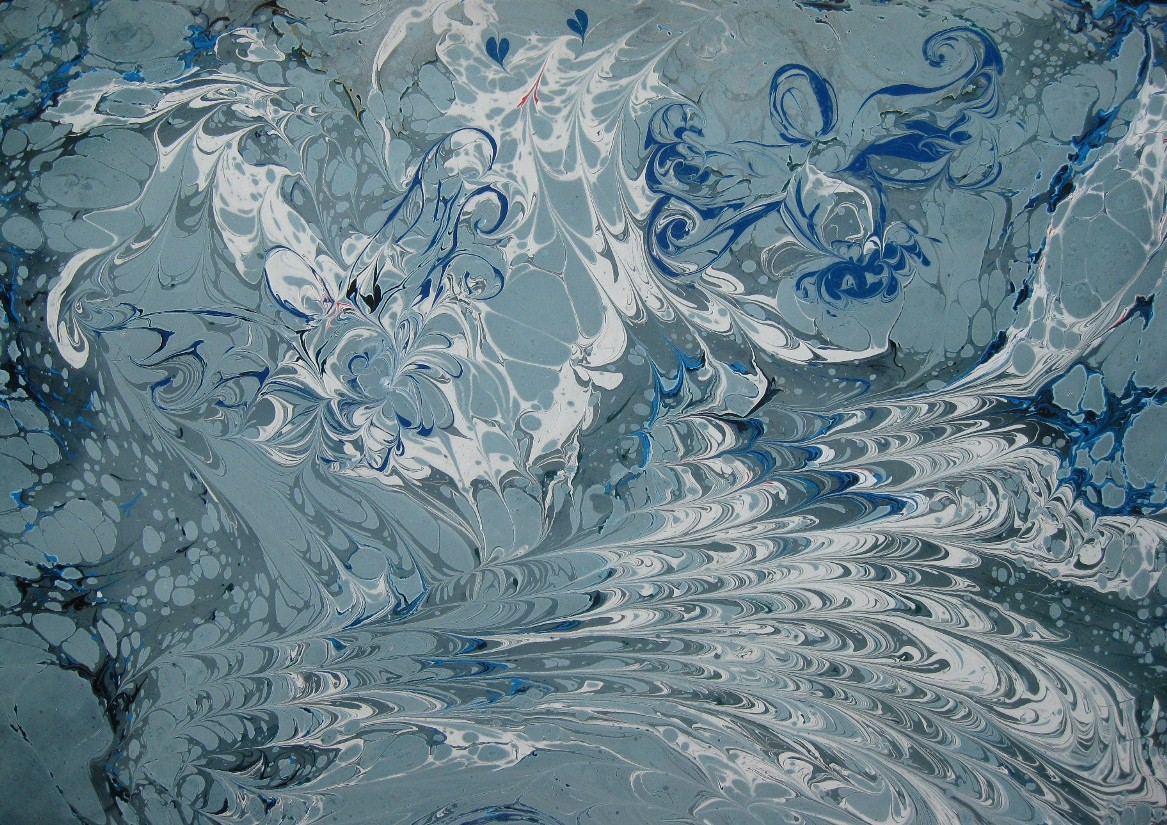 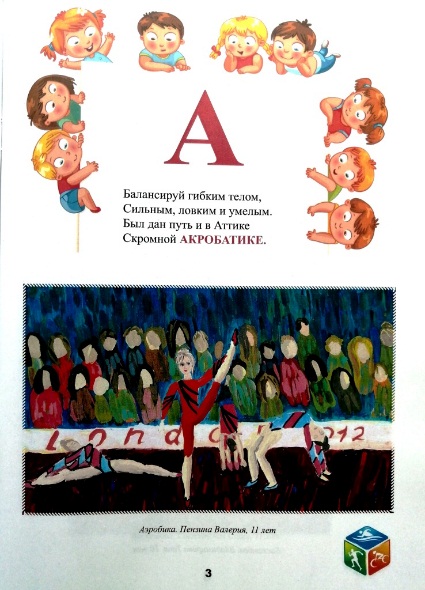 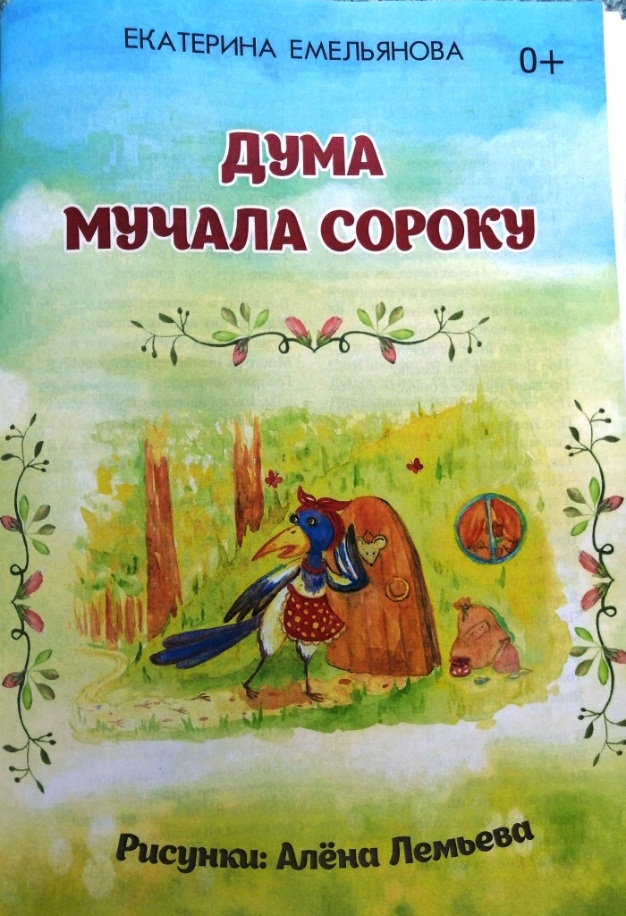 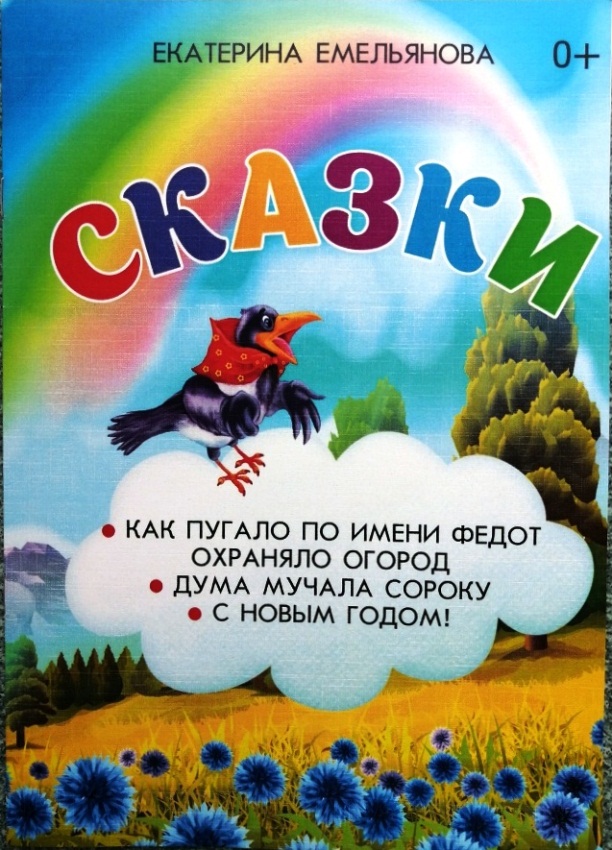 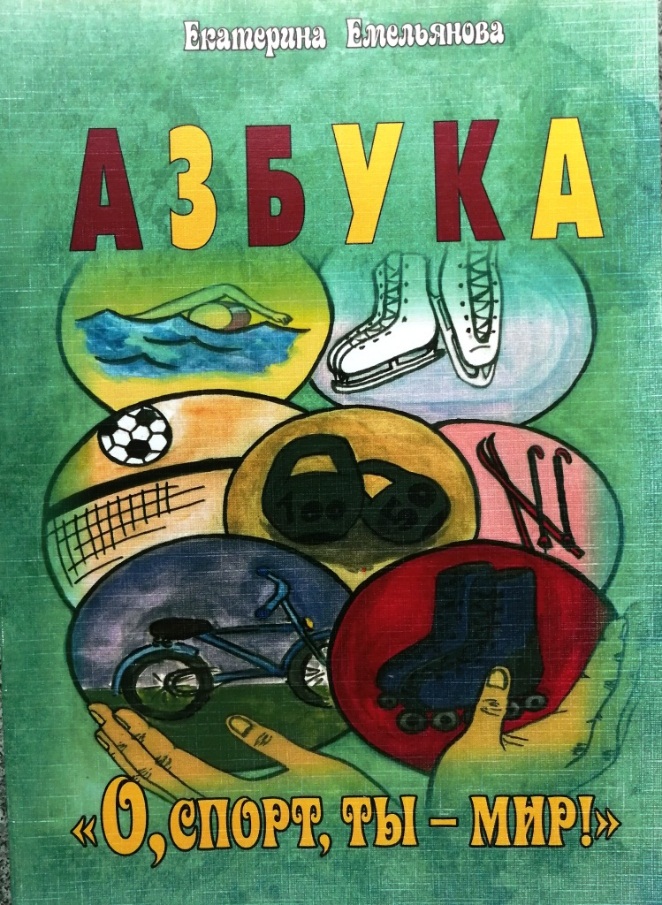 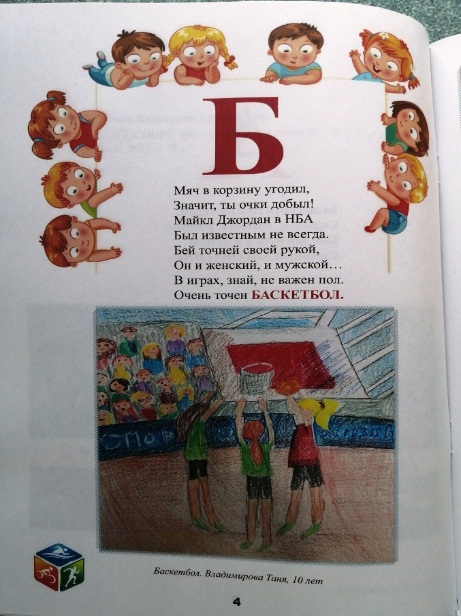 Грамоты и дипломы, полученные при работе над проектом .
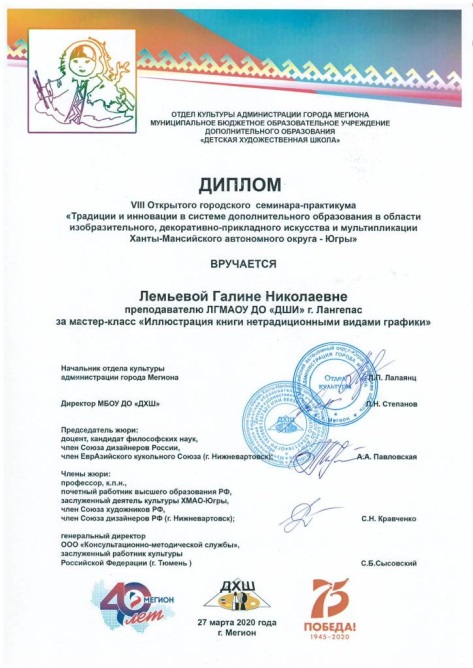 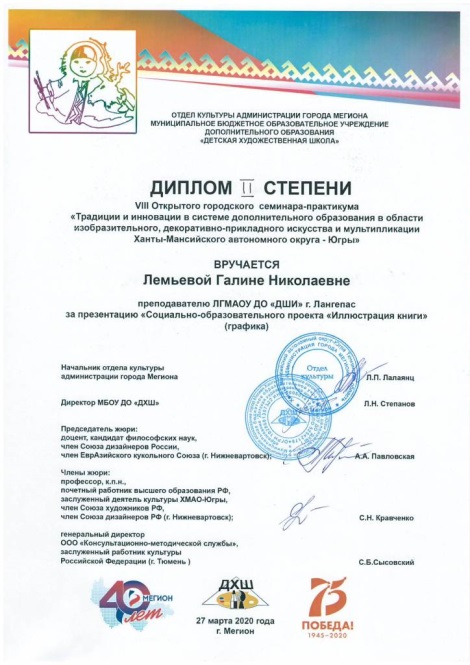 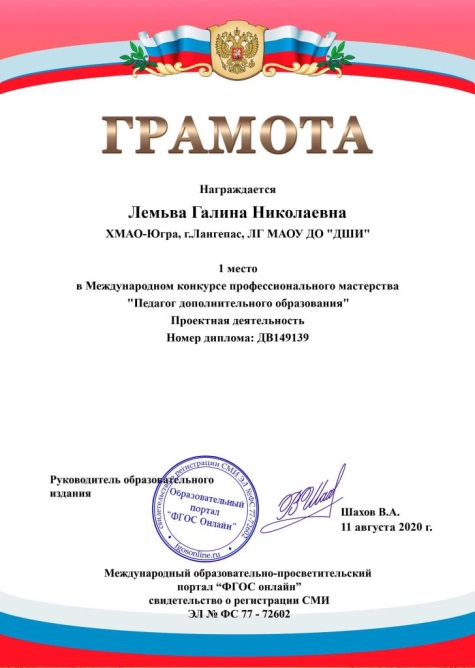 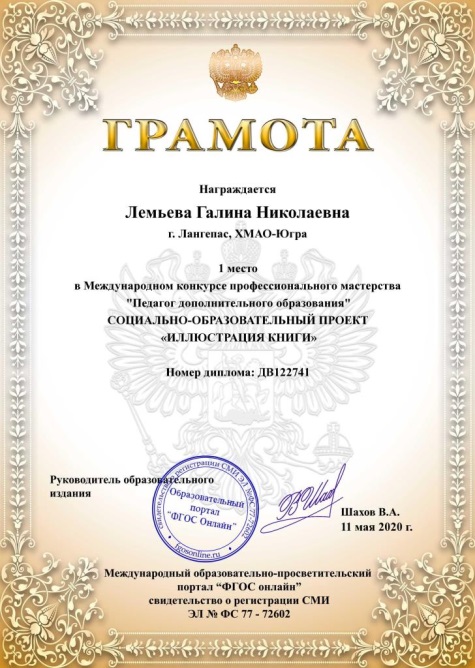 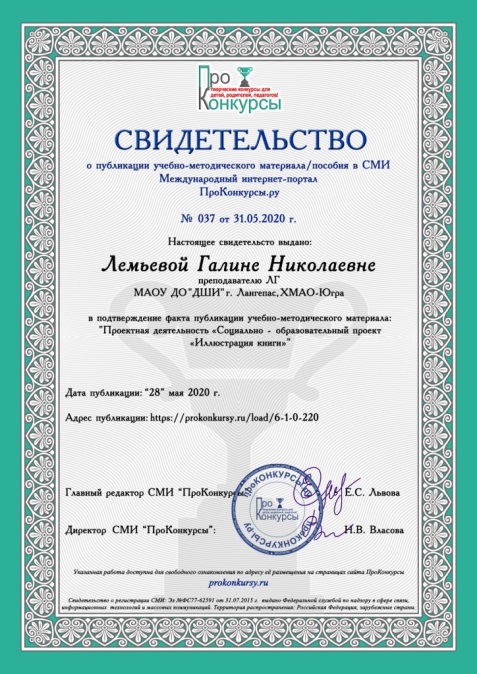 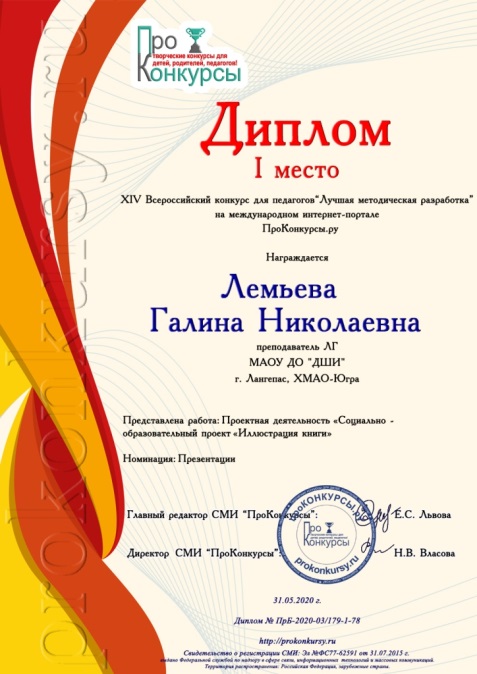 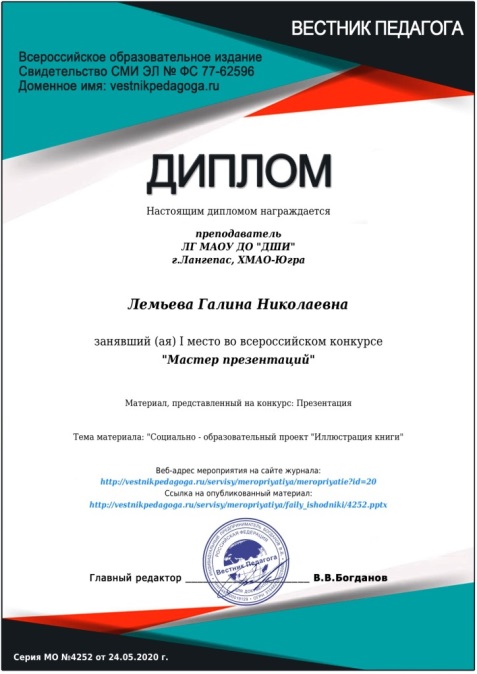 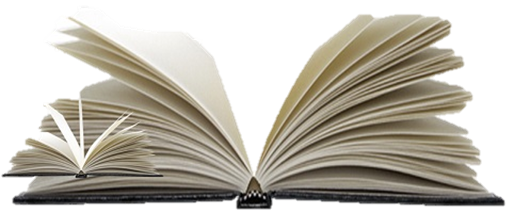 Спасибо
за
внимание
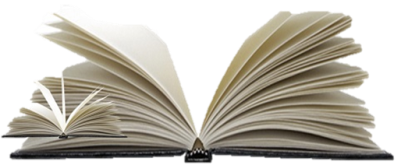